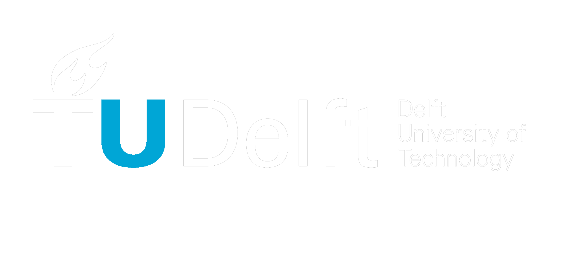 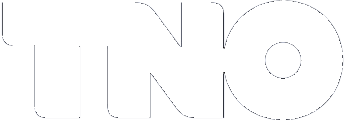 1
Nitrogen dynamics in Colombia natural protected areas through LOTOS-EUROS and approaches to satellite data handling (OMI-TROPOMI)
Andres Yarce Botero, Santiago Lopez-Restrepo, Nicolas Pinel, O. L. Quintero, Arjo Segers , Martijn Schaap , A. W. Heemink
Mathematical Modelling Research Group at Universidad EAFIT, Medellín Colombia
Biodiversity, Evolution and Conservation Research Group at Universidad EAFIT, Medellín Colombia
Department of Applied Mathematics at TU Delft, Delft The Netherlands
TNO Department of Climate, Air and sustainability, Utrecht The Netherlands
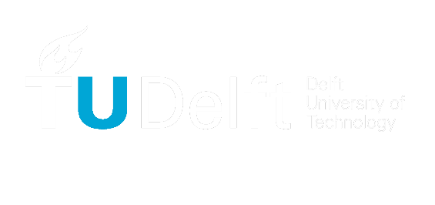 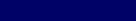 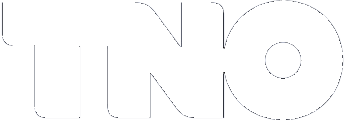 [Speaker Notes: Short abstract
Presentation idea: Present the dynamics, specifically deposition, of Nitrogen over protected and paramo Colombia using the LE. To use this model, the LE model was updated in terms of LULC and orography, this changes also had a direct effect over the N dynamic estimations.]
Outline
- MAUI
- Adapting the LOTOS-EUROS in Colombia: nitrogen deposition estimation in natural and protected areas. 
- Satellite data approaches (OMI-TROPOMI)
- HIPAE
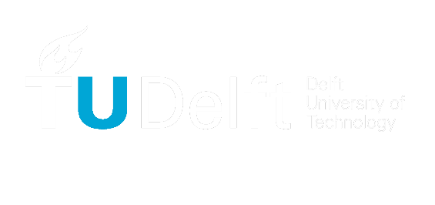 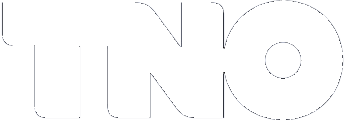 3
MAUI:  Medellín Air qUality Initiative
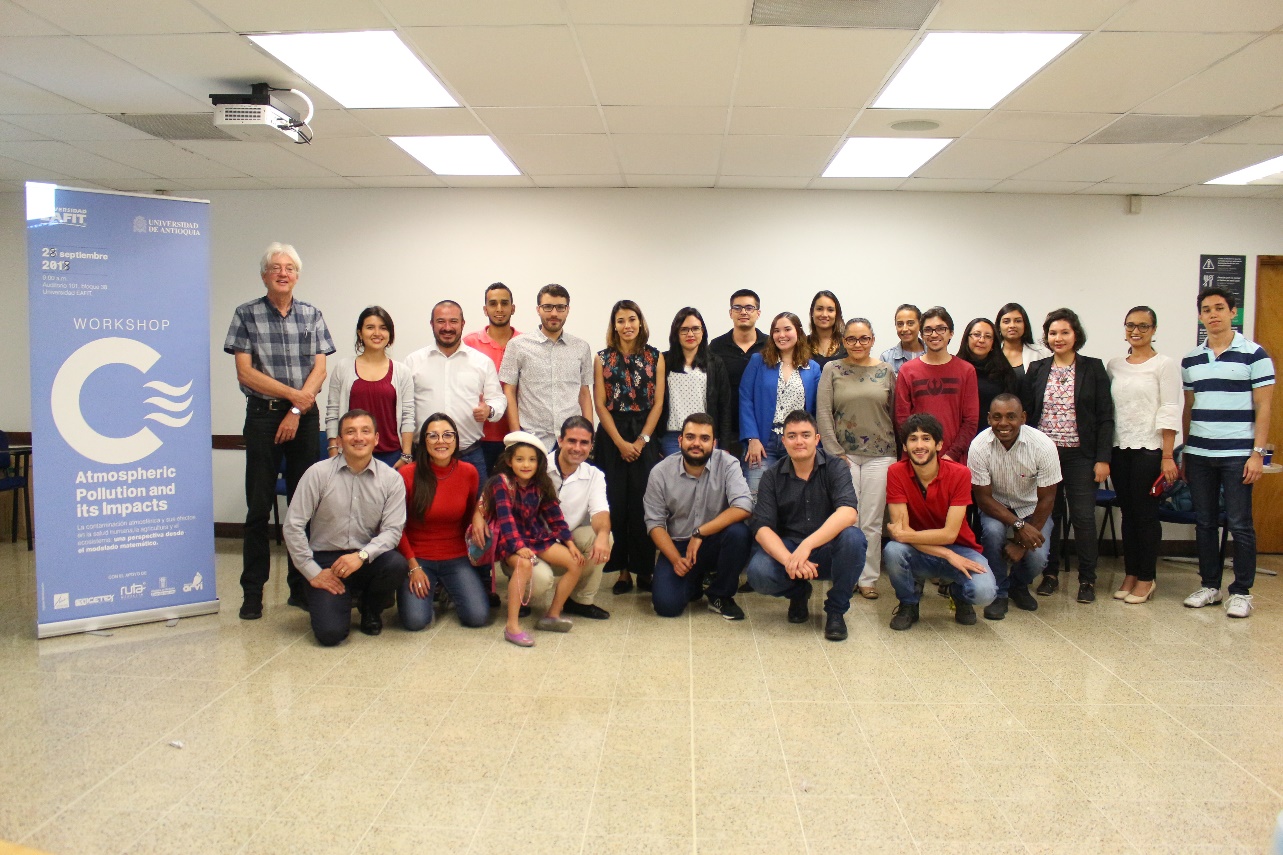 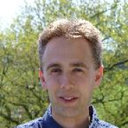 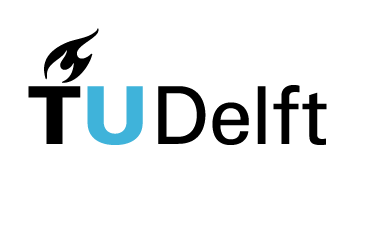 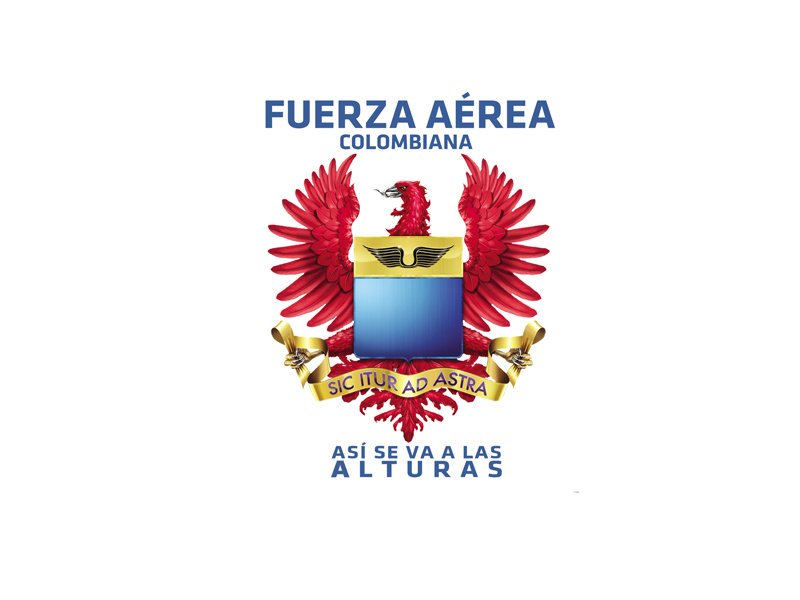 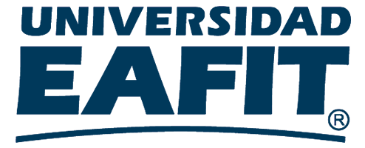 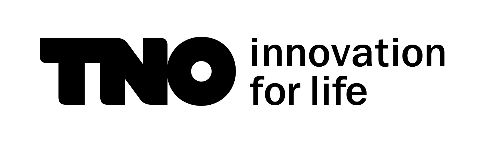 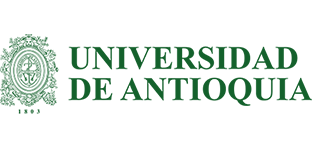 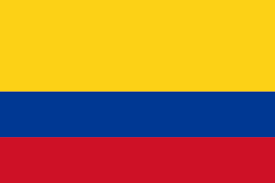 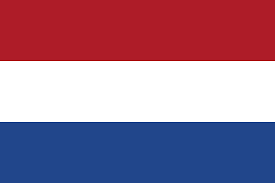 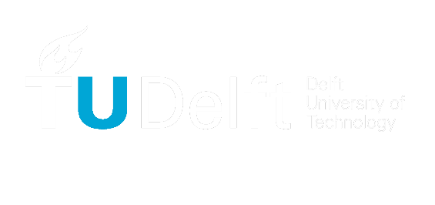 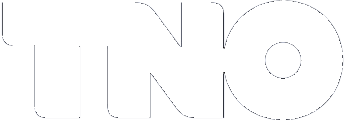 4
Motivation
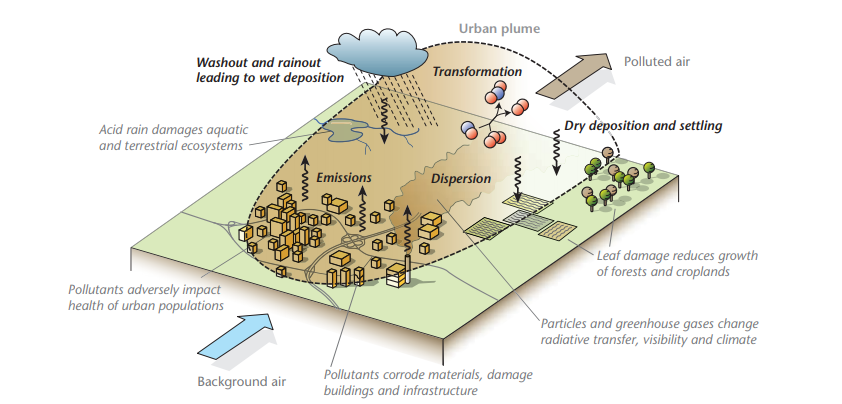 (Oke, T et. al  (2017))
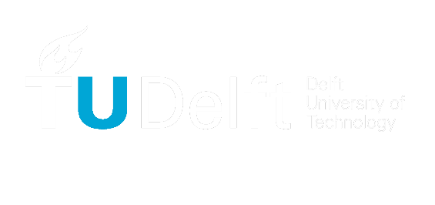 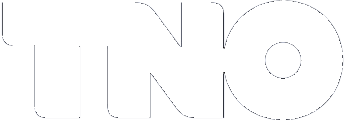 5
Motivation
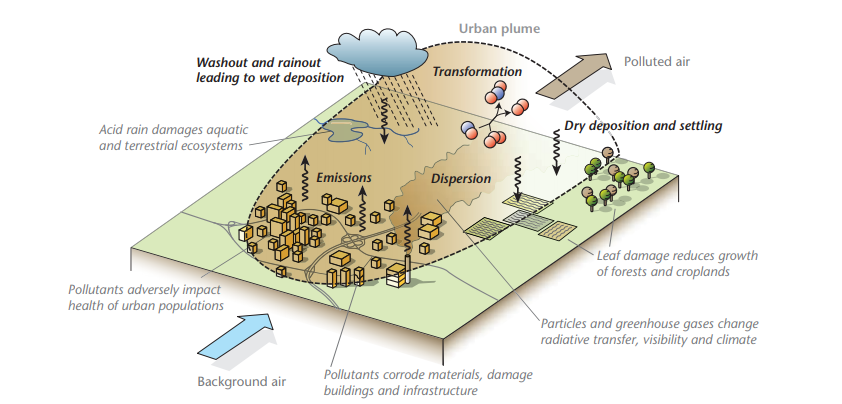 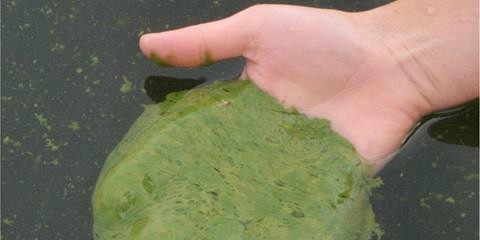 (Oke, T et. al  (2017))
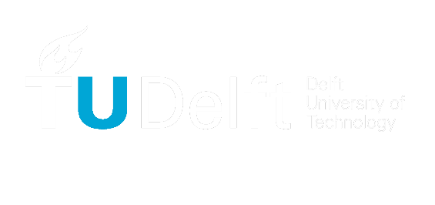 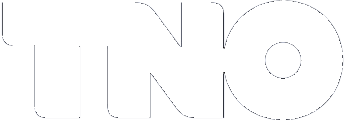 6
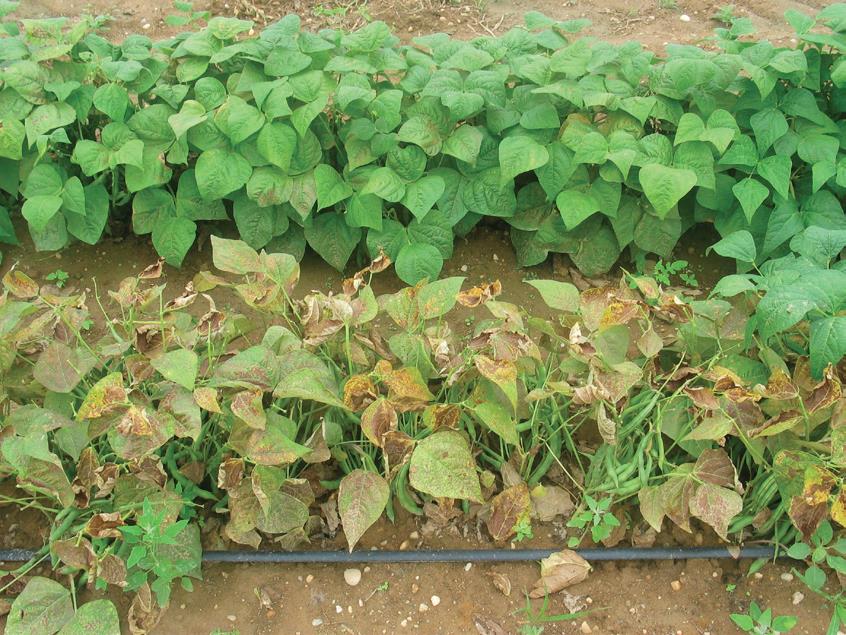 Deposition impacts the photosynthetic plant capabilities
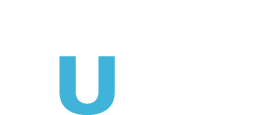 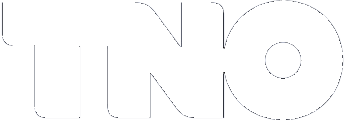 7
The atmospheric conditions during the crossing of the ITCZ ​​over the valley trap the pollutants.
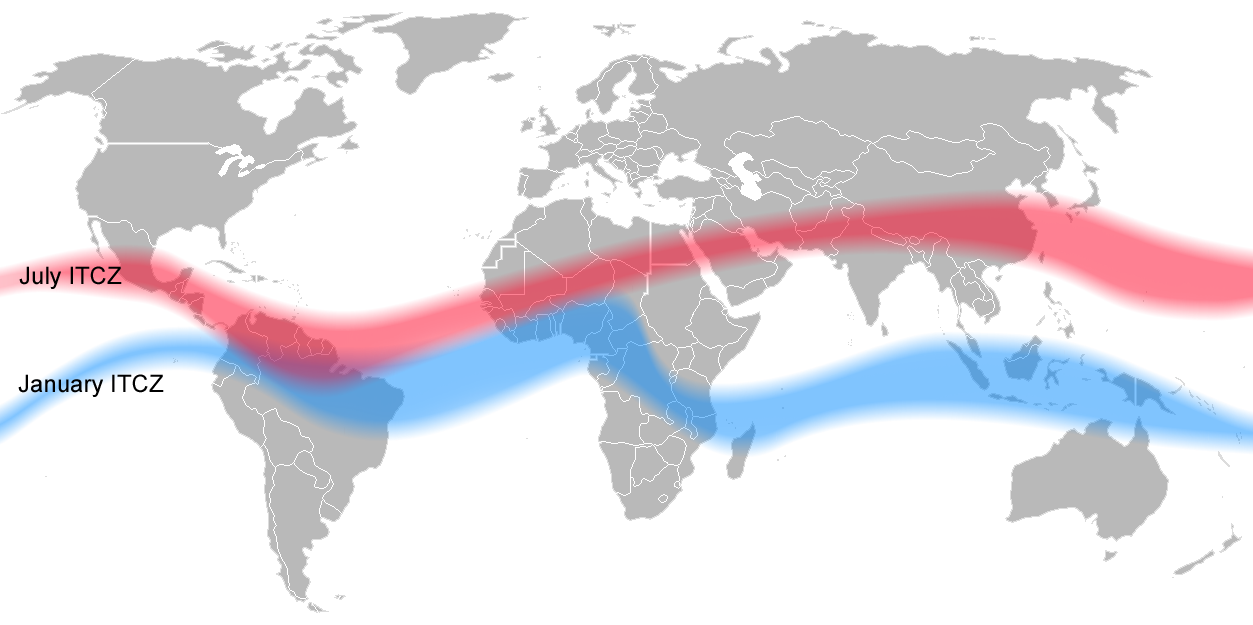 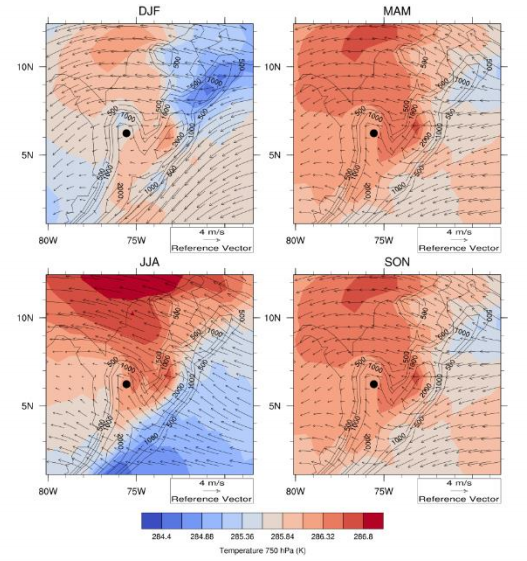 Regional trend 
of the winds
Fuente: WikiMedia Commons
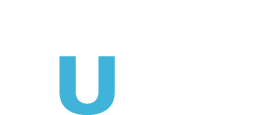 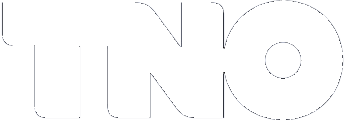 8
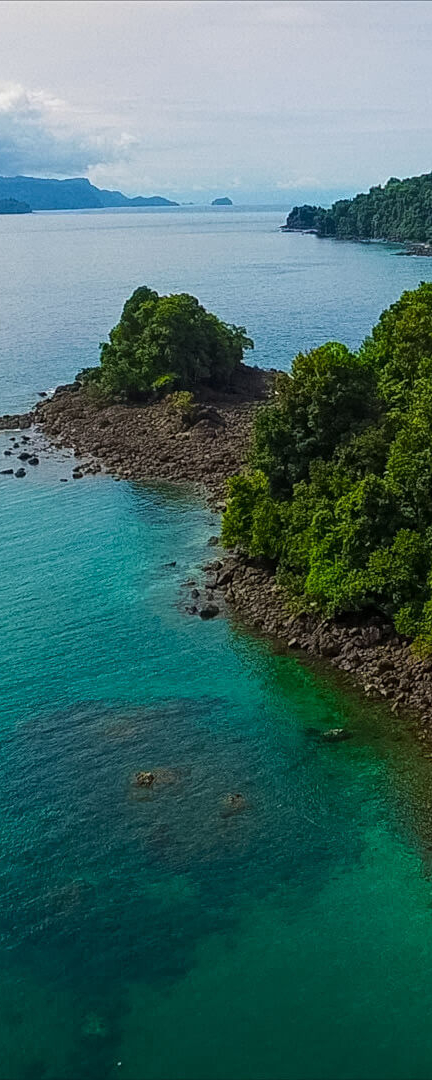 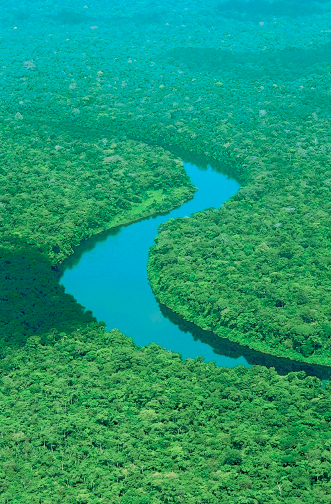 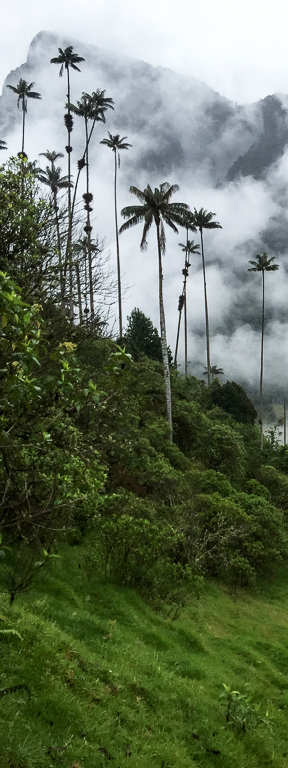 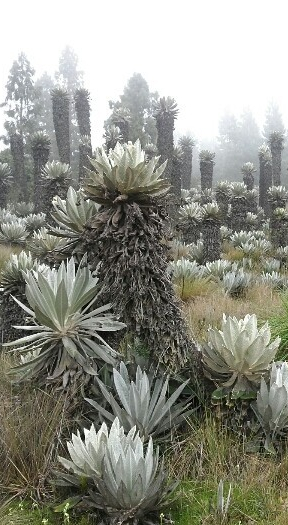 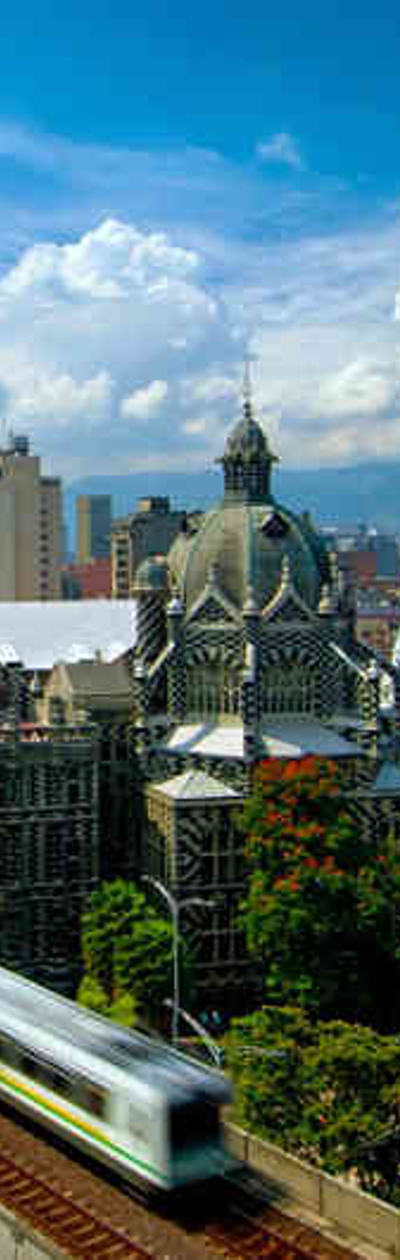 How much nitrogen emited from cities is being 
deposited in the natural protected áreas and paramo ecosystems in Colombia?
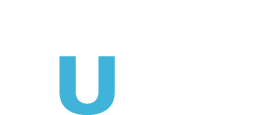 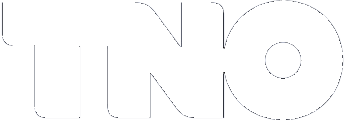 9
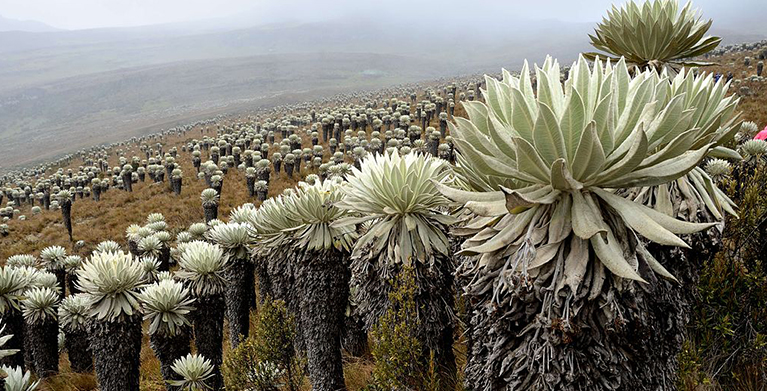 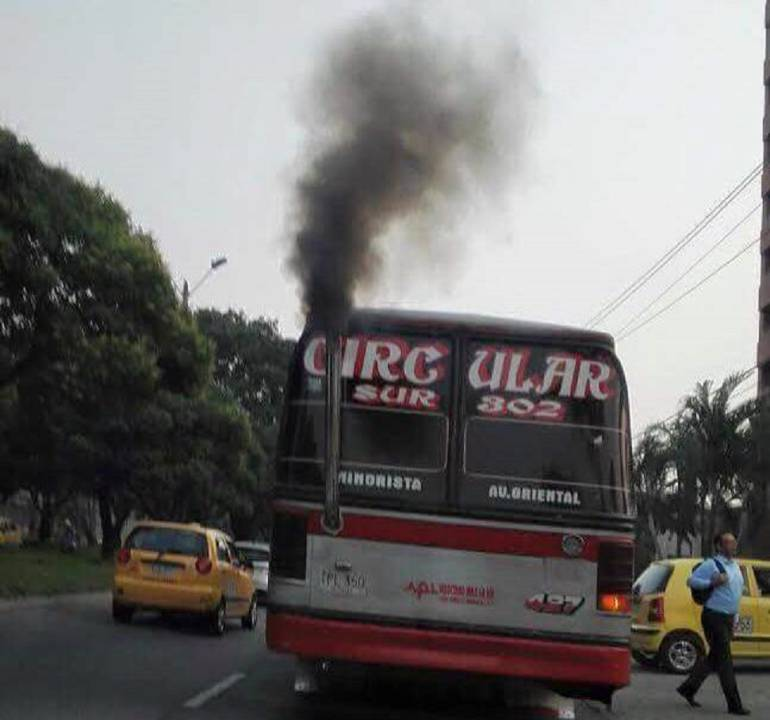 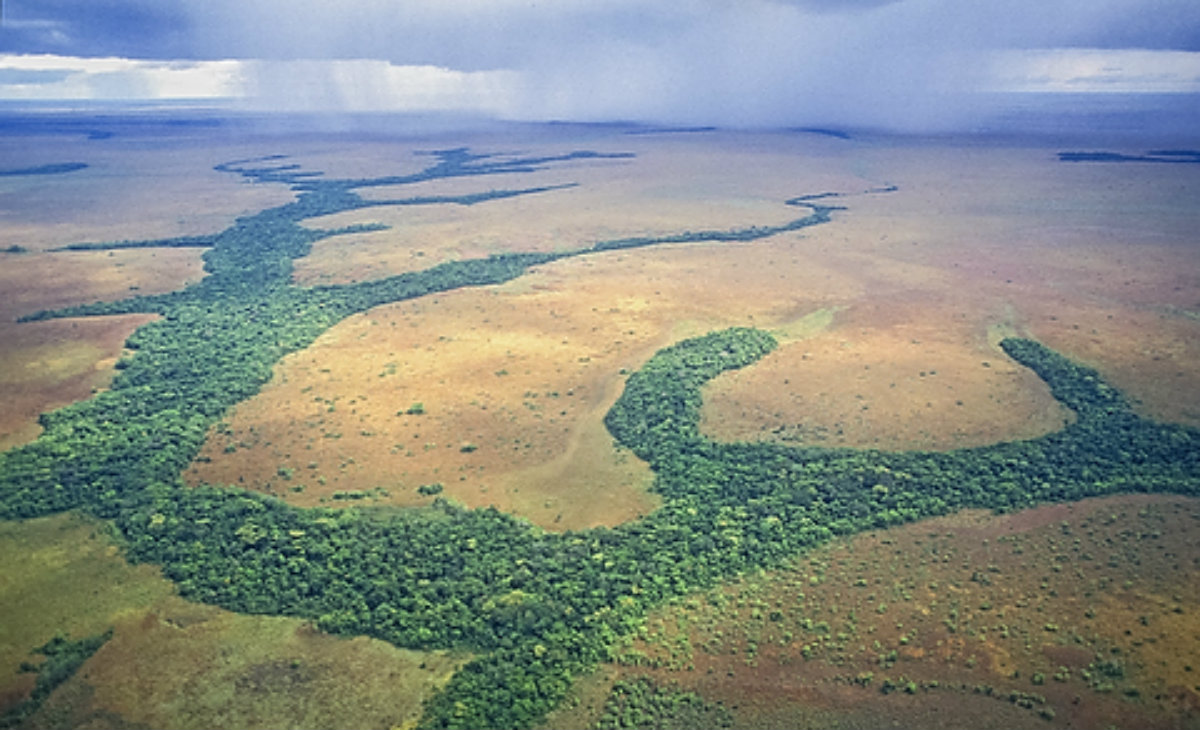 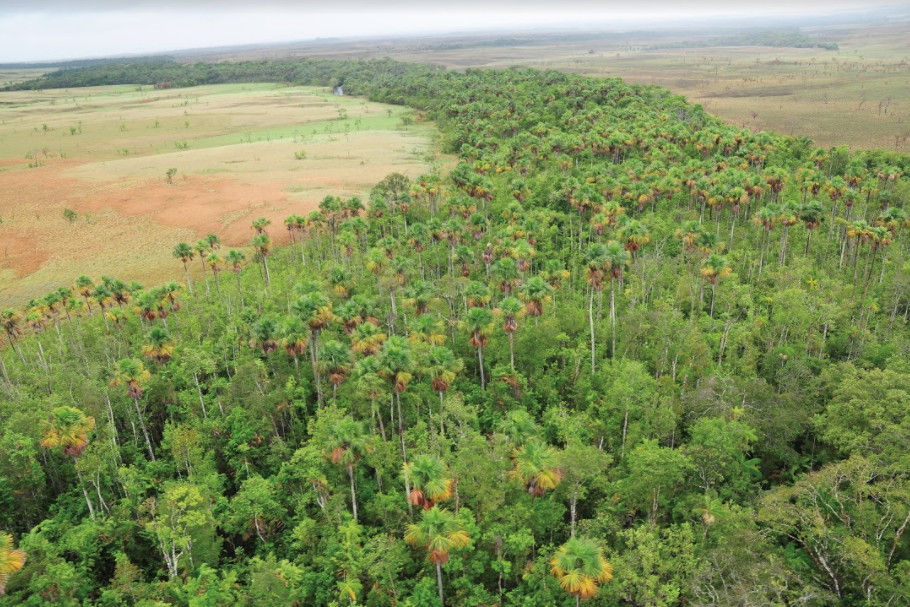 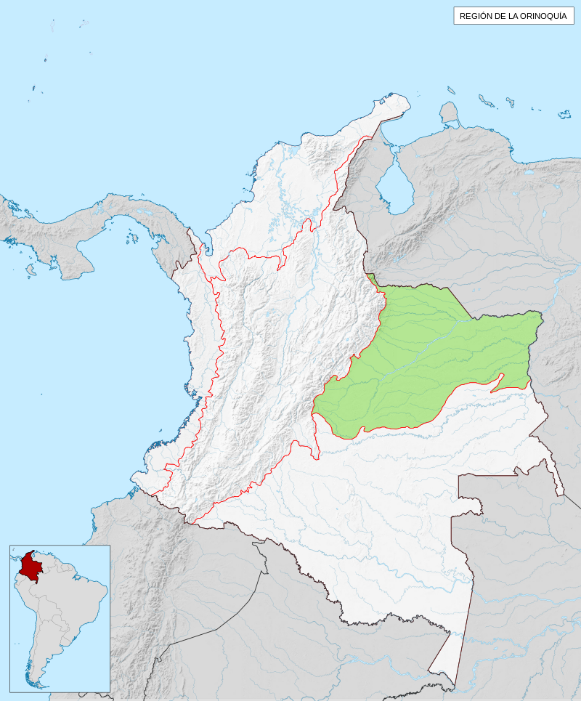 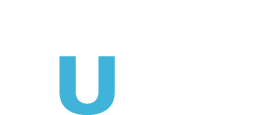 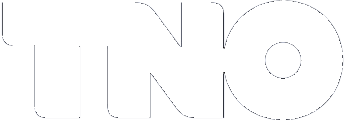 10
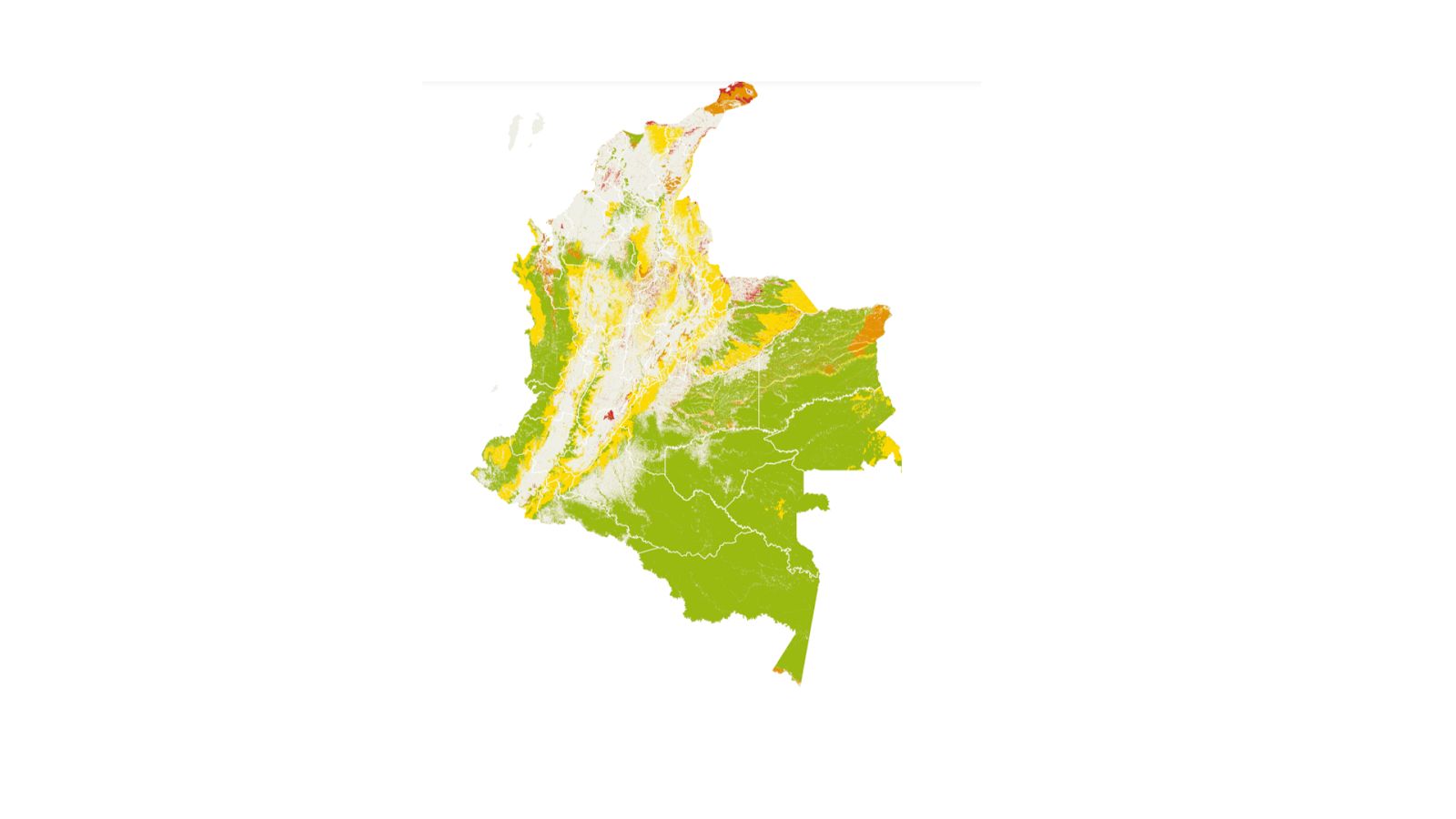 Transport and deposition
Is the deposition of contaminants a risk factor for the Colombian ecosystems?
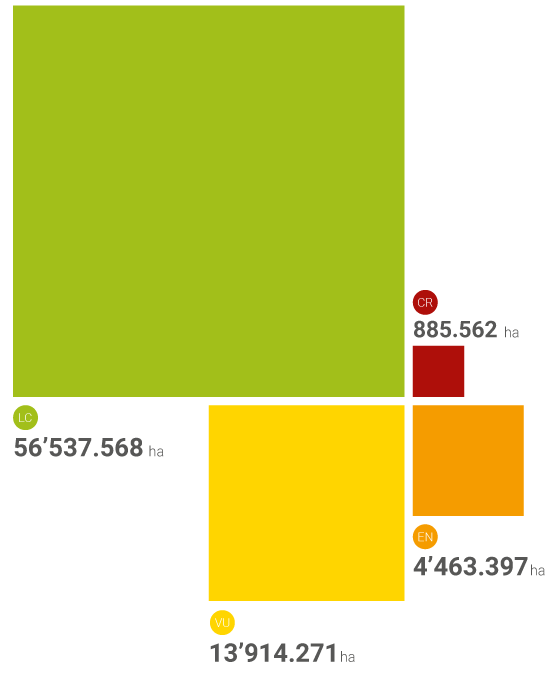 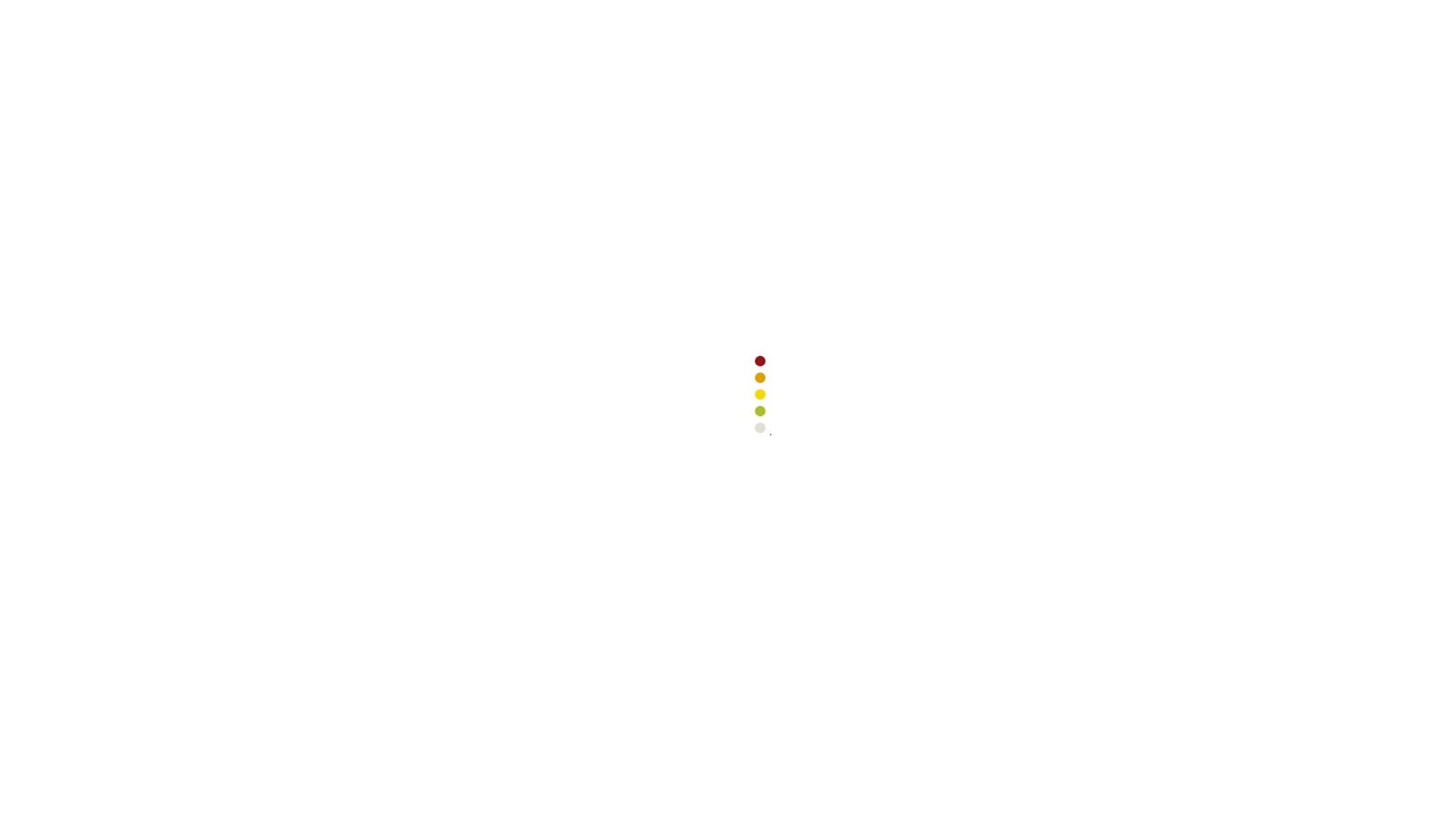 Critical danger
In Danger
Vulnerable
Minor concern
Not evaluated areas
Etter A. et al. 2016. Lista roja de los ecosistemas en Colombia. Biodiversidad Humboldt. .,  Edition: 1st, Chapter: Ficha 206, Publisher: Instituto Alexander von Humboldt. Bogotá,  D.C., Colombia
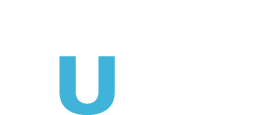 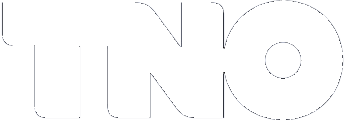 11
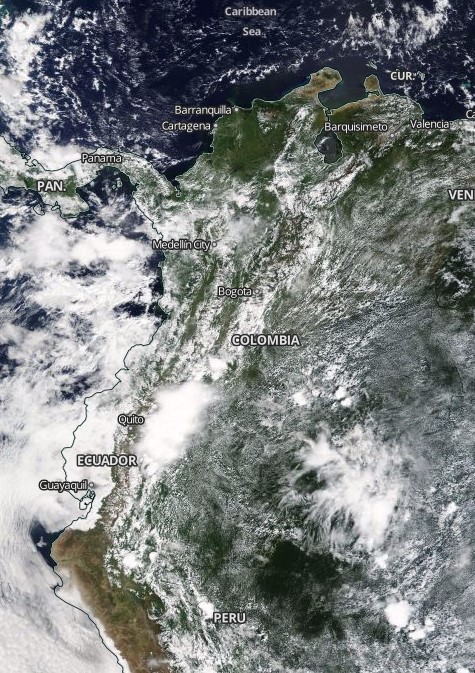 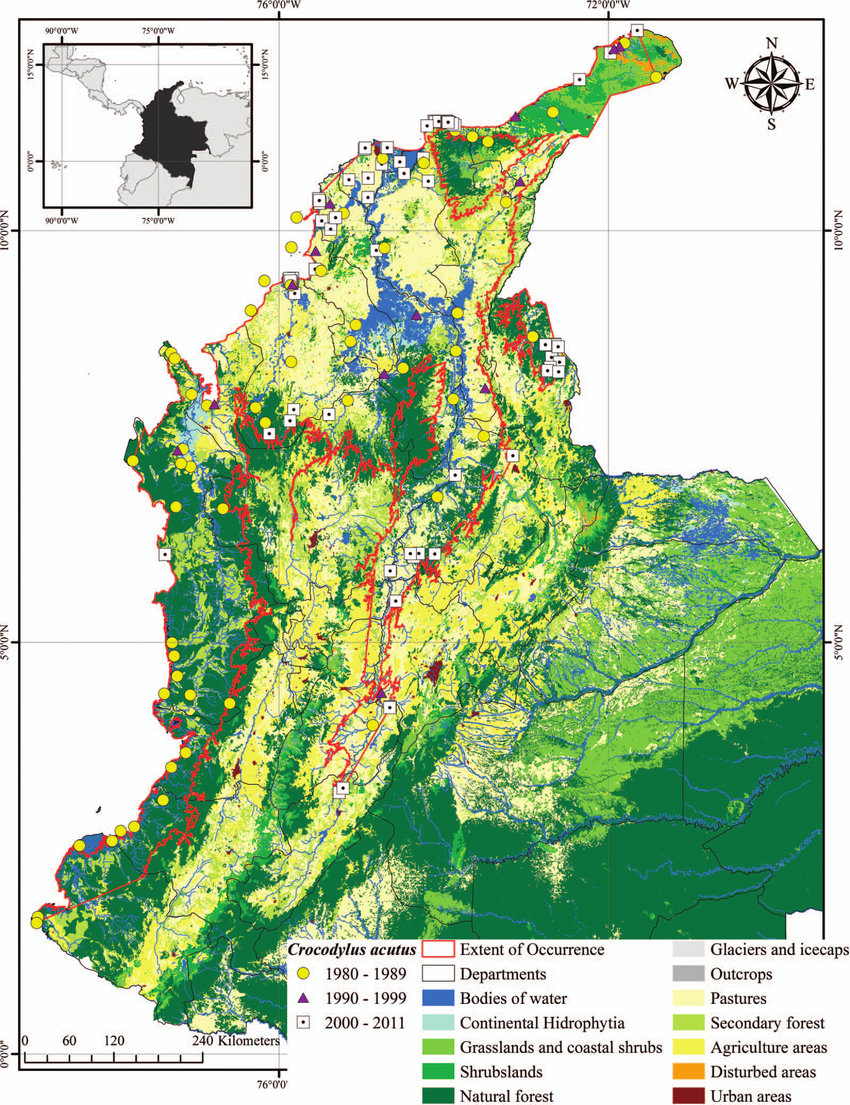 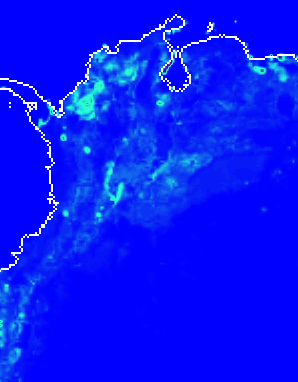 LOTOS-EUROS
Emissions
Land use
Meteorology
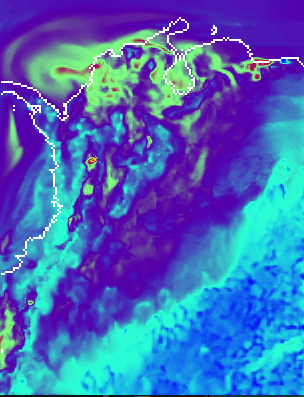 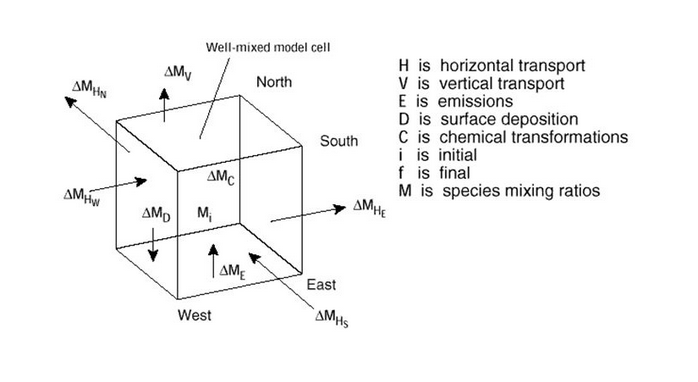 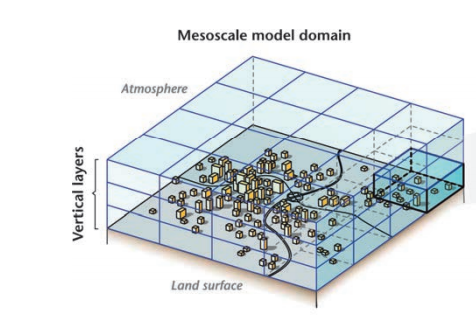 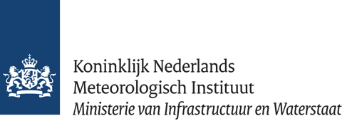 Depositions
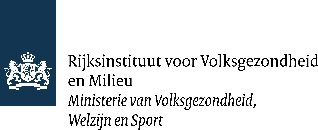 Concentrations
Numerical model
[REF]
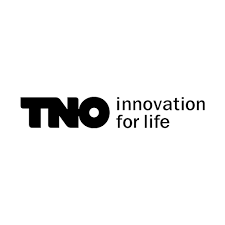 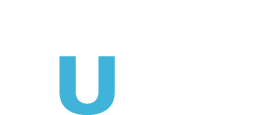 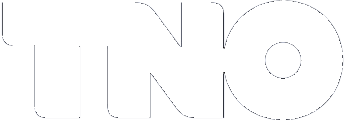 12
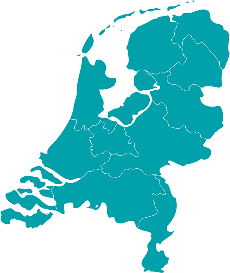 LOTOS-EUROS in Colombia
- Adapting the LOTOS-EUROS to tropical conditions.
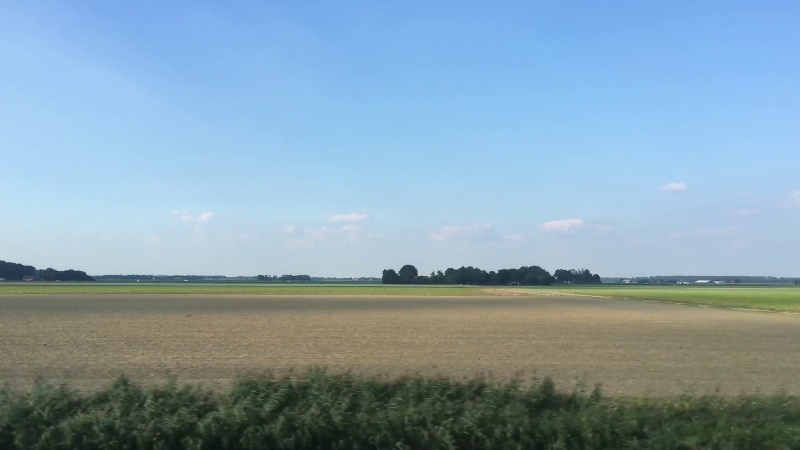 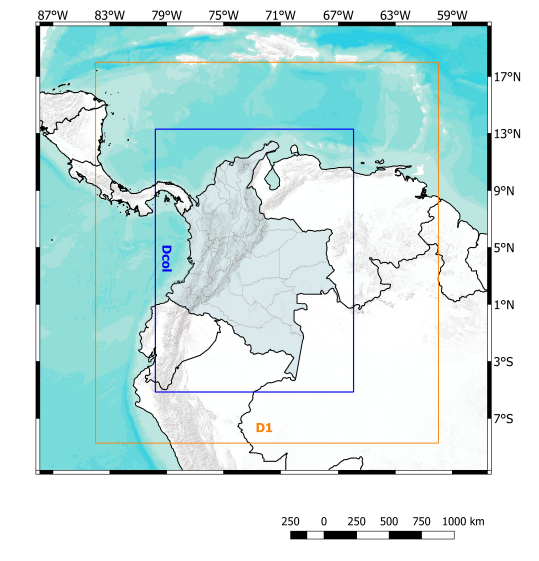 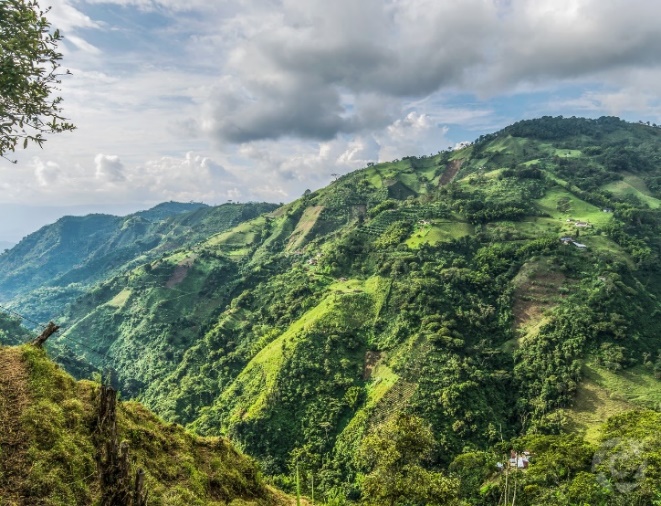 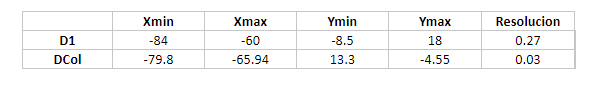 (°)
0.09
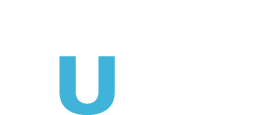 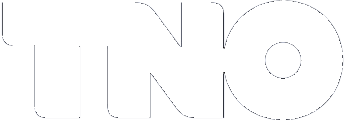 13
LOTOS-EUROS in Colombia
- Adapting the LOTOS-EUROS to tropical conditions.
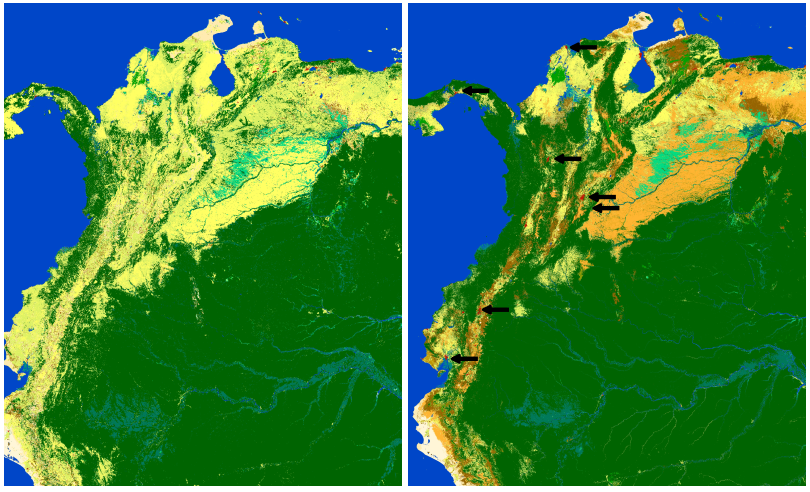 23 Categories GLC
38 Categories CCI
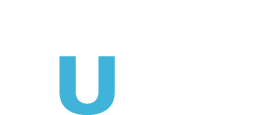 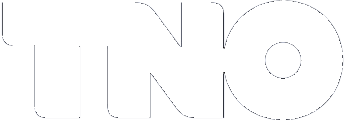 14
LOTOS-EUROS in Colombia
- Adapting the LOTOS-EUROS to tropical conditions.
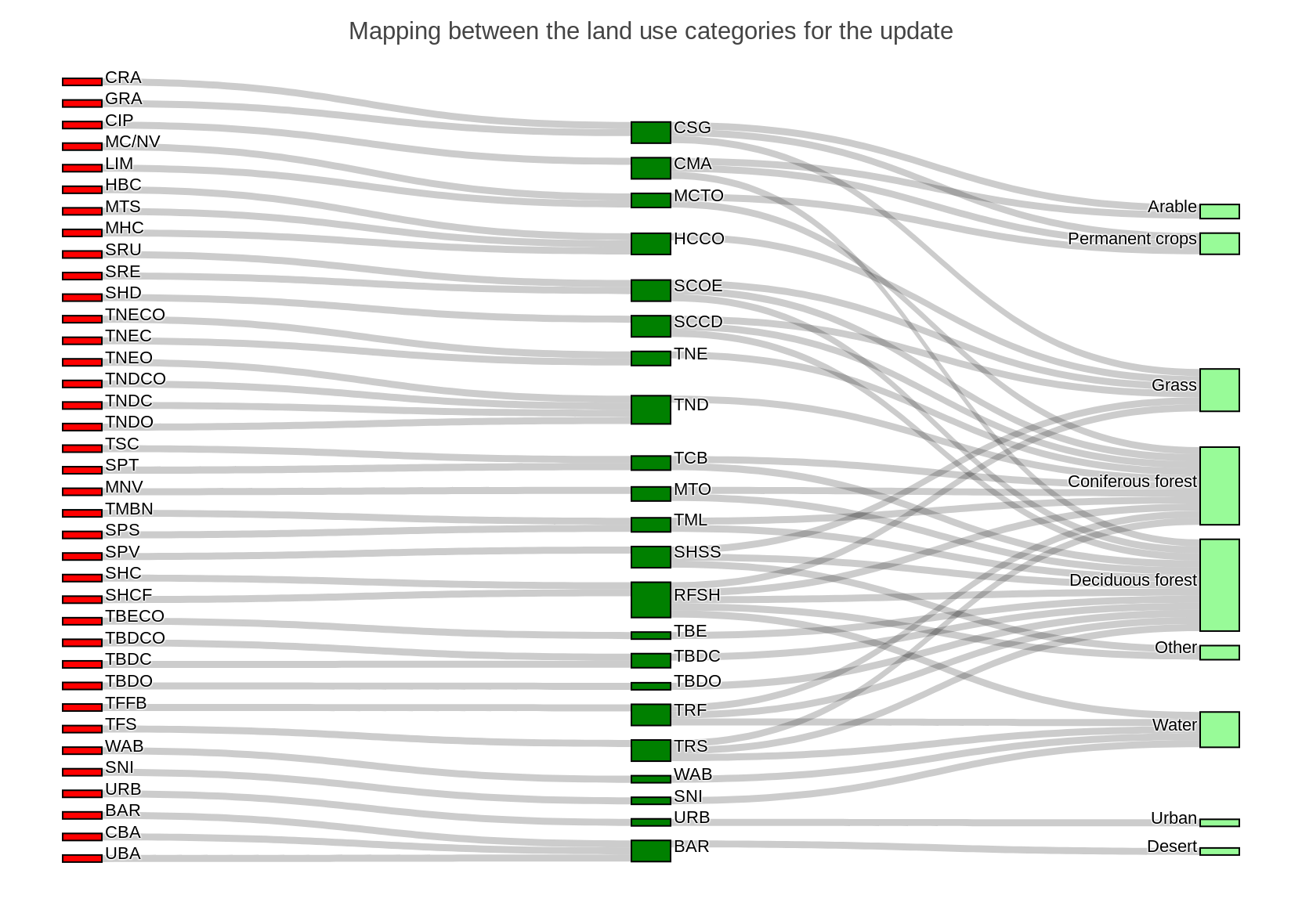 9 Categories LOTOS-EUROS Input
23 Categories GLC
38 Categories CCI
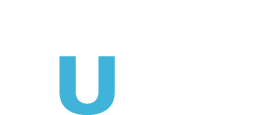 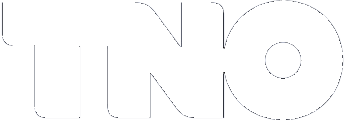 15
LOTOS-EUROS in Colombia
- Adapting the LOTOS-EUROS to tropical conditions.
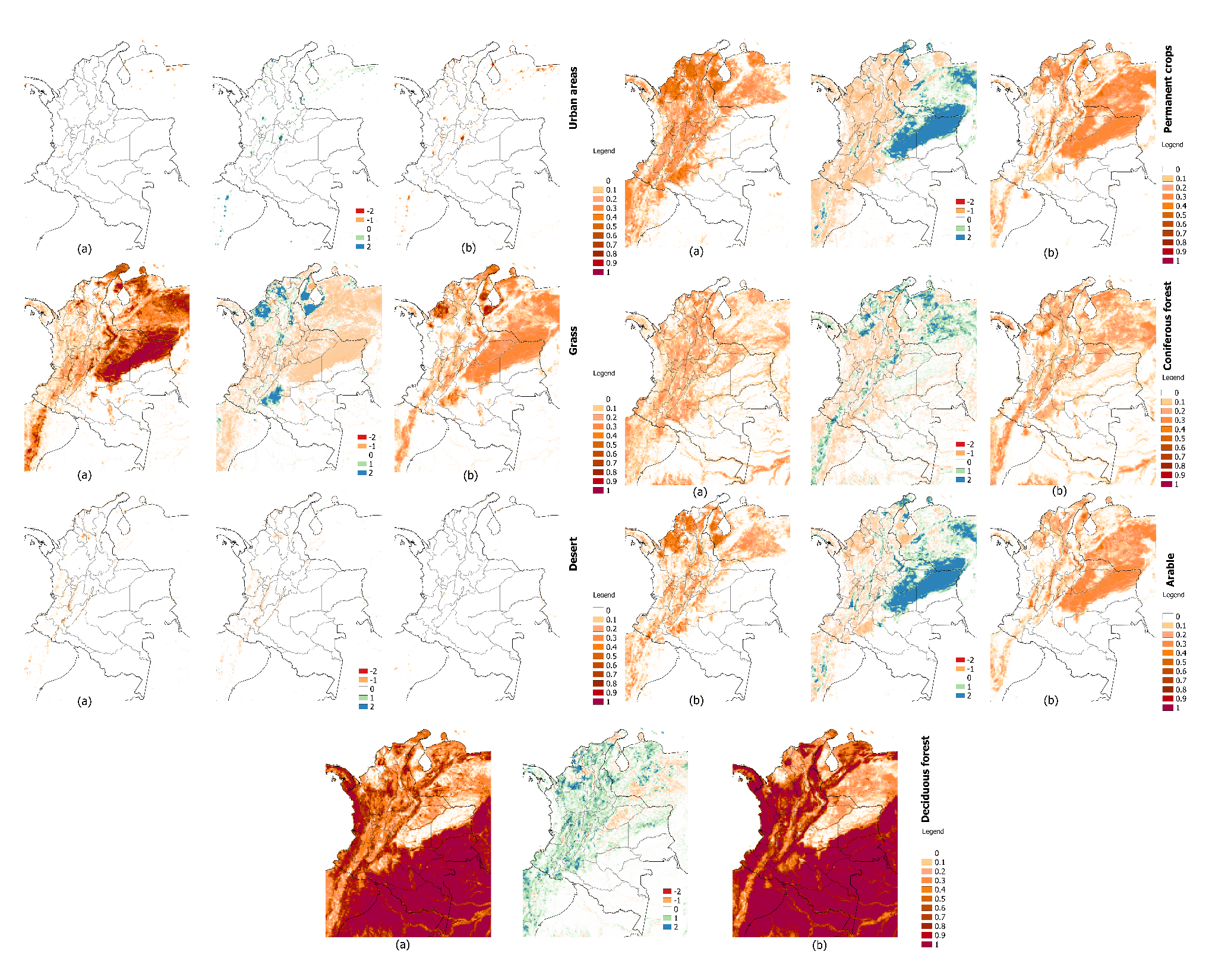 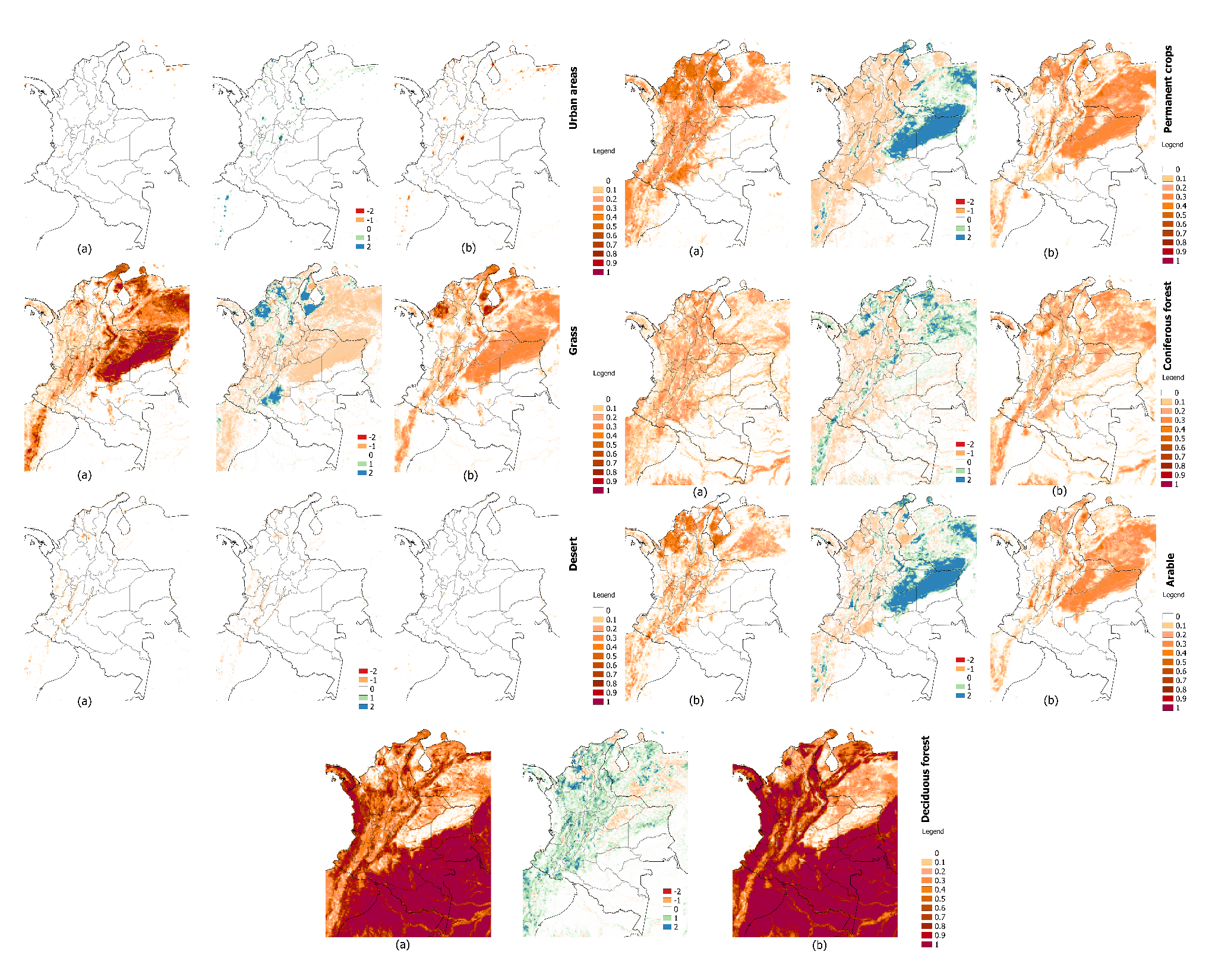 CCI
LU_FRAC
GLC
LU_FRAC
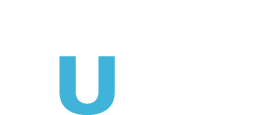 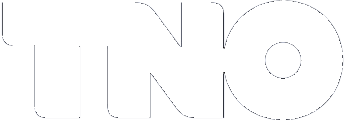 16
LOTOS-EUROS in Colombia
- Adapting the LOTOS-EUROS to tropical conditions.
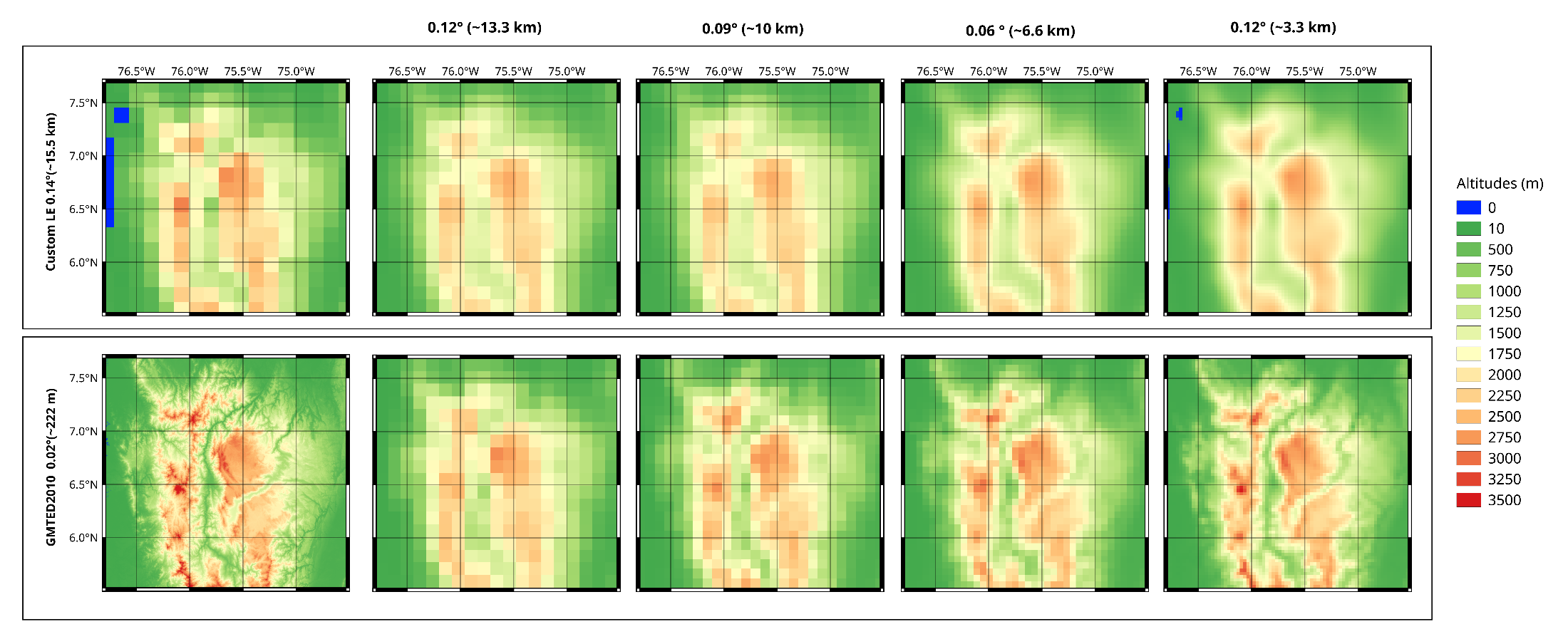 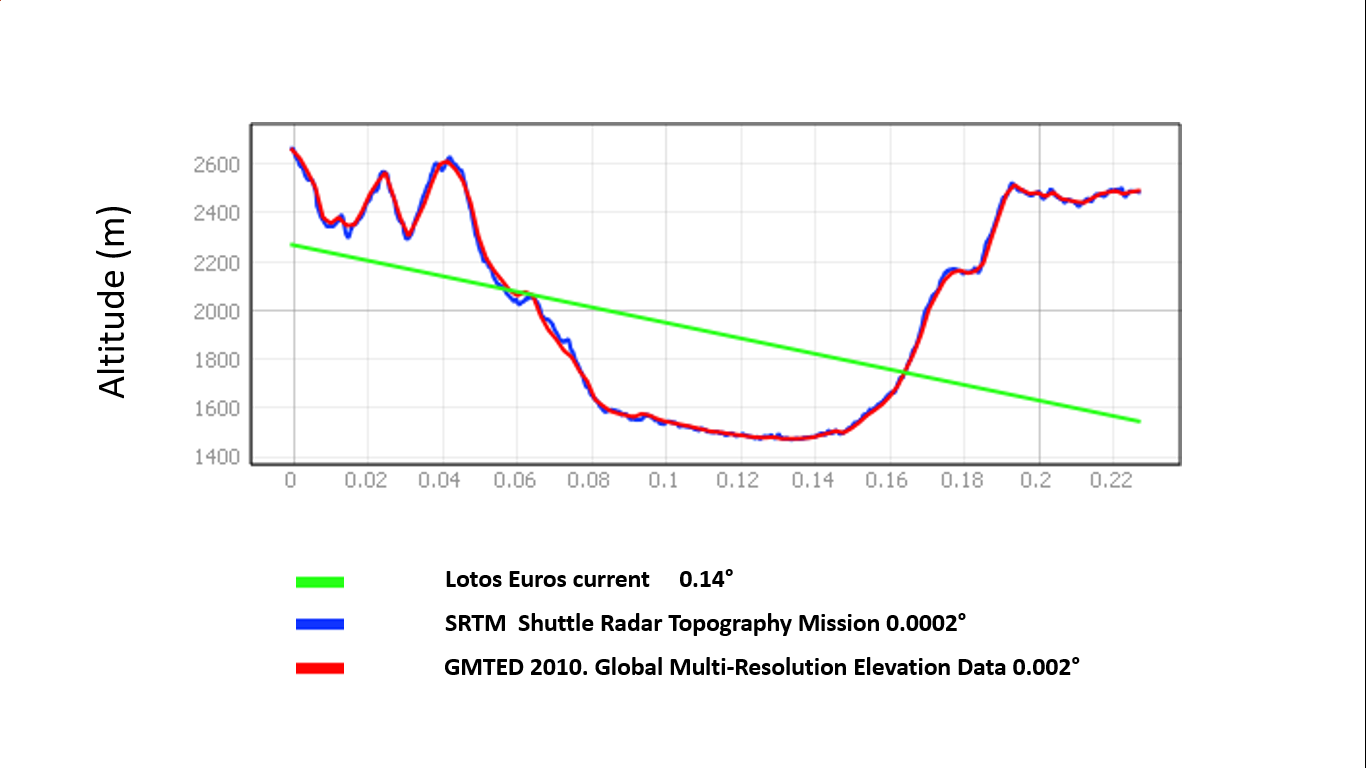 Medellín
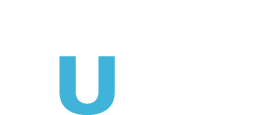 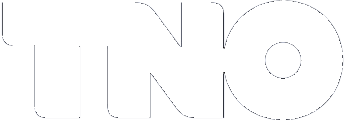 17
LOTOS-EUROS in Colombia
- Adapting the LOTOS-EUROS to tropical conditions.
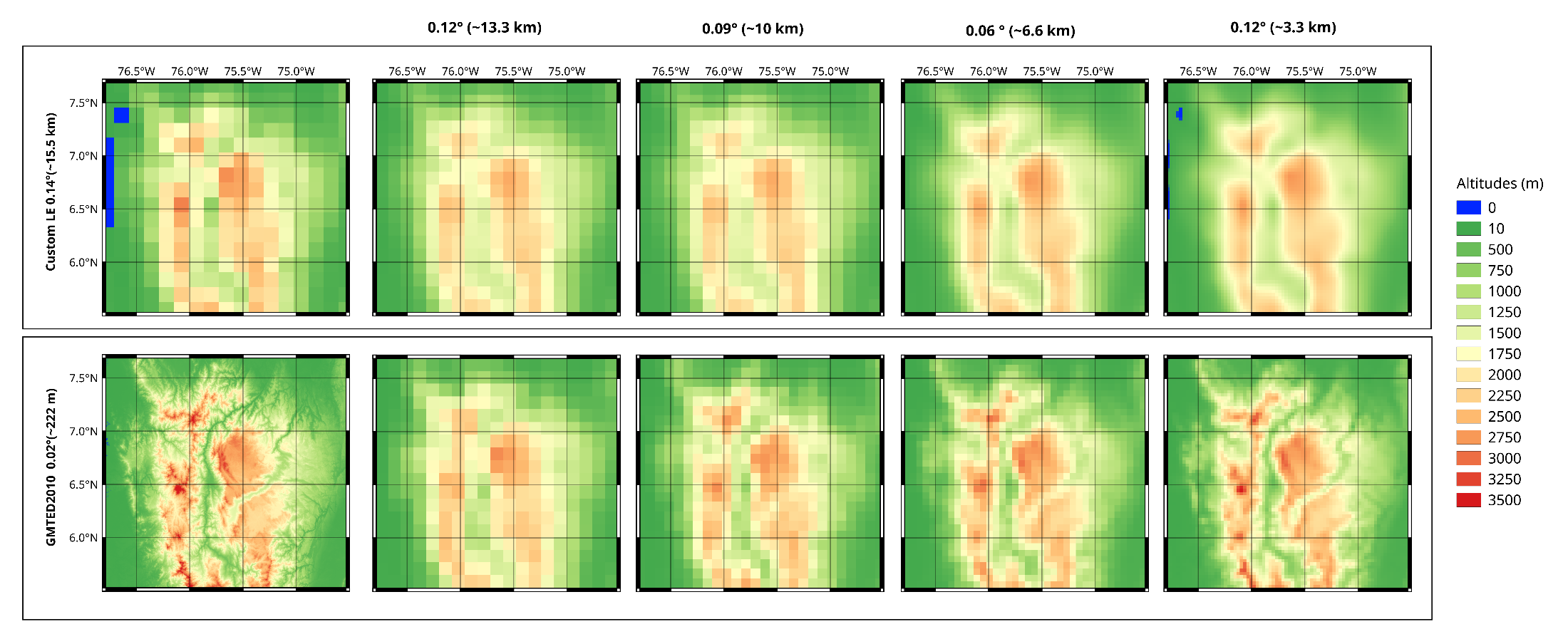 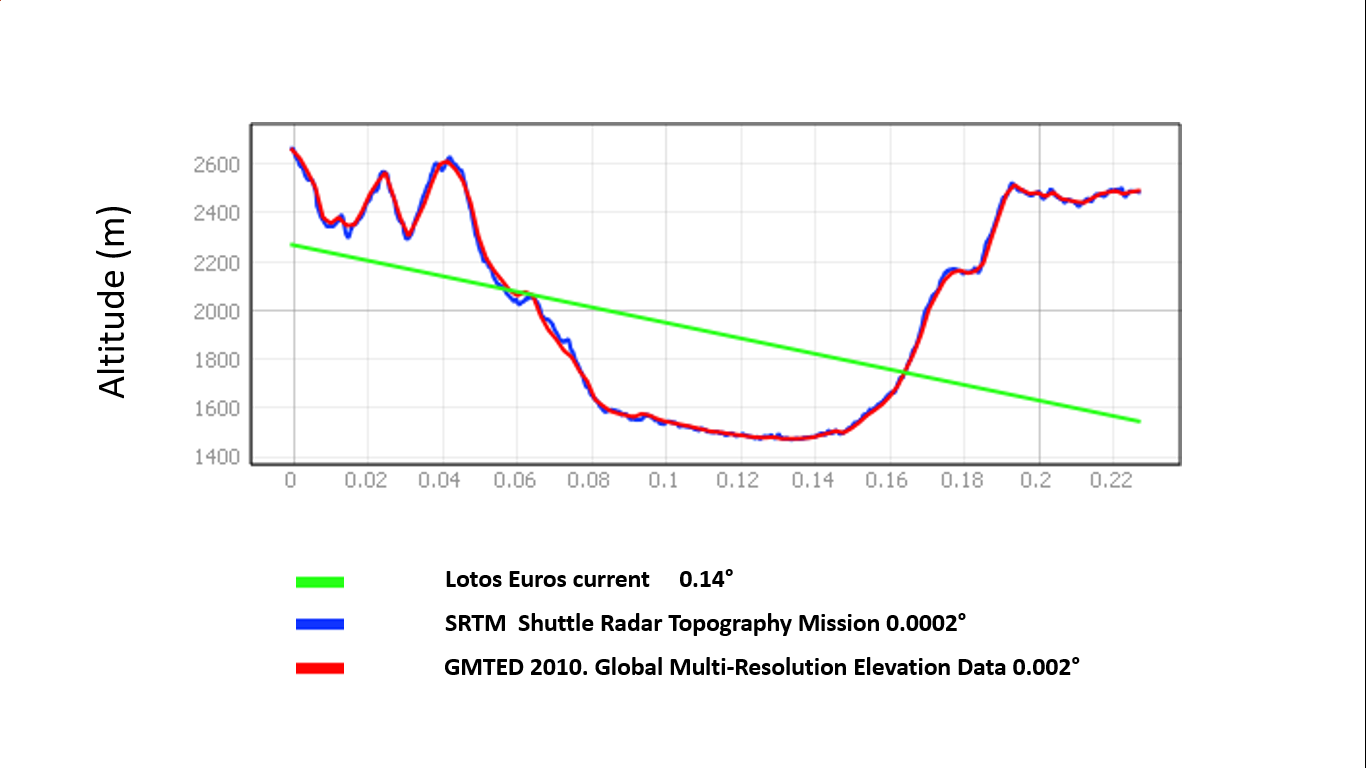 Medellín
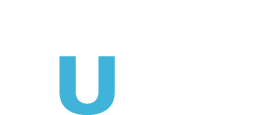 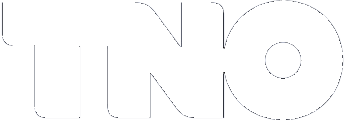 18
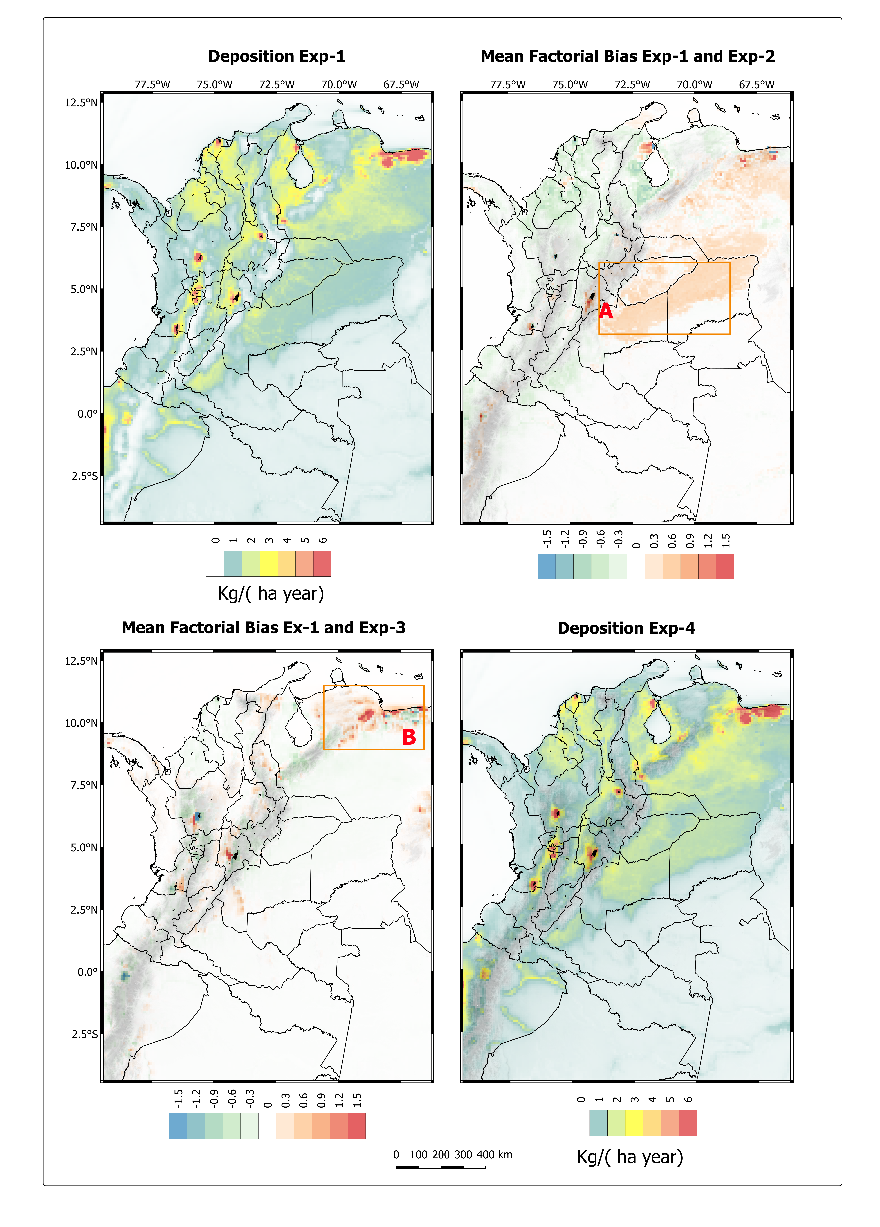 Updating
Updating
N total accumulation deposition
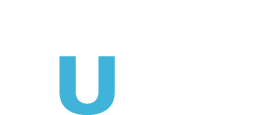 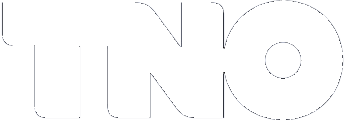 19
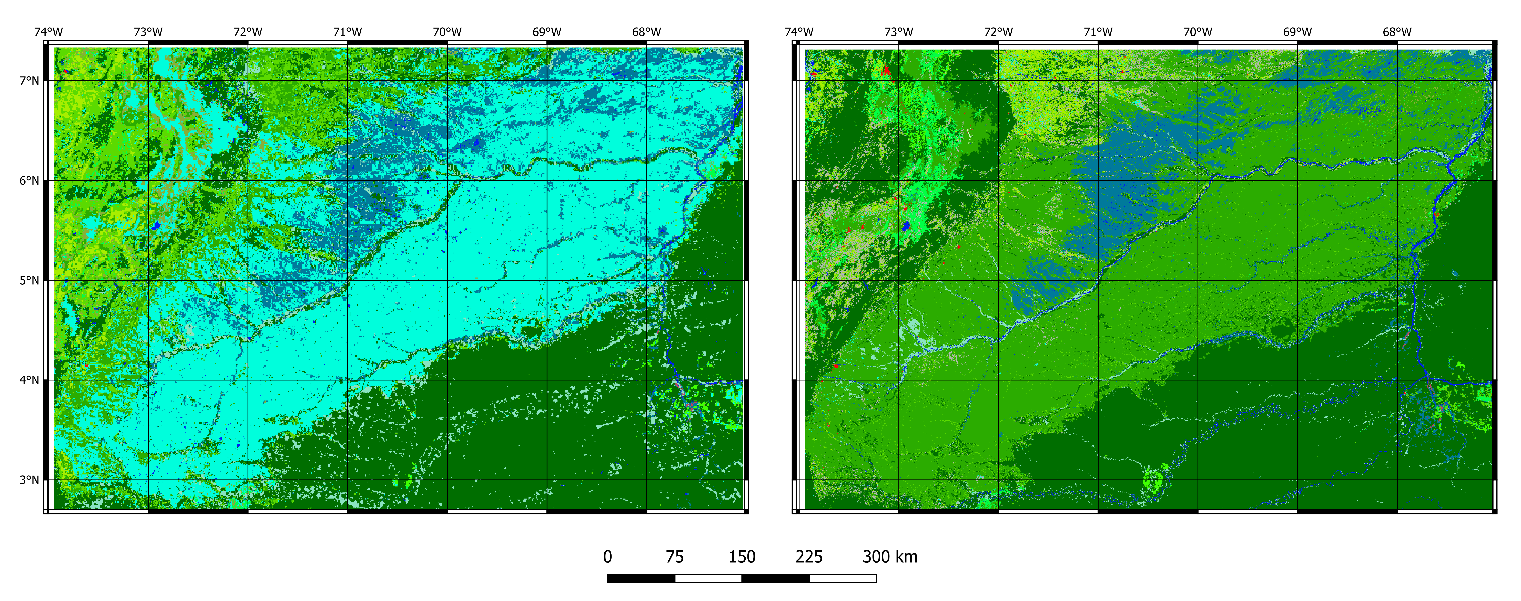 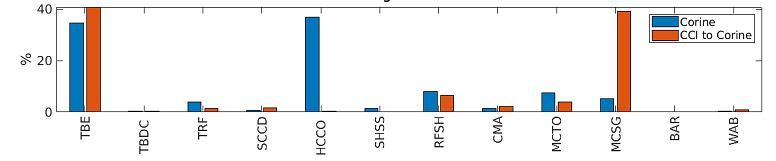 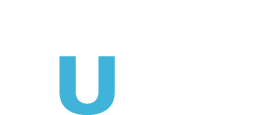 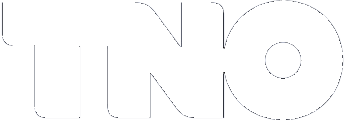 20
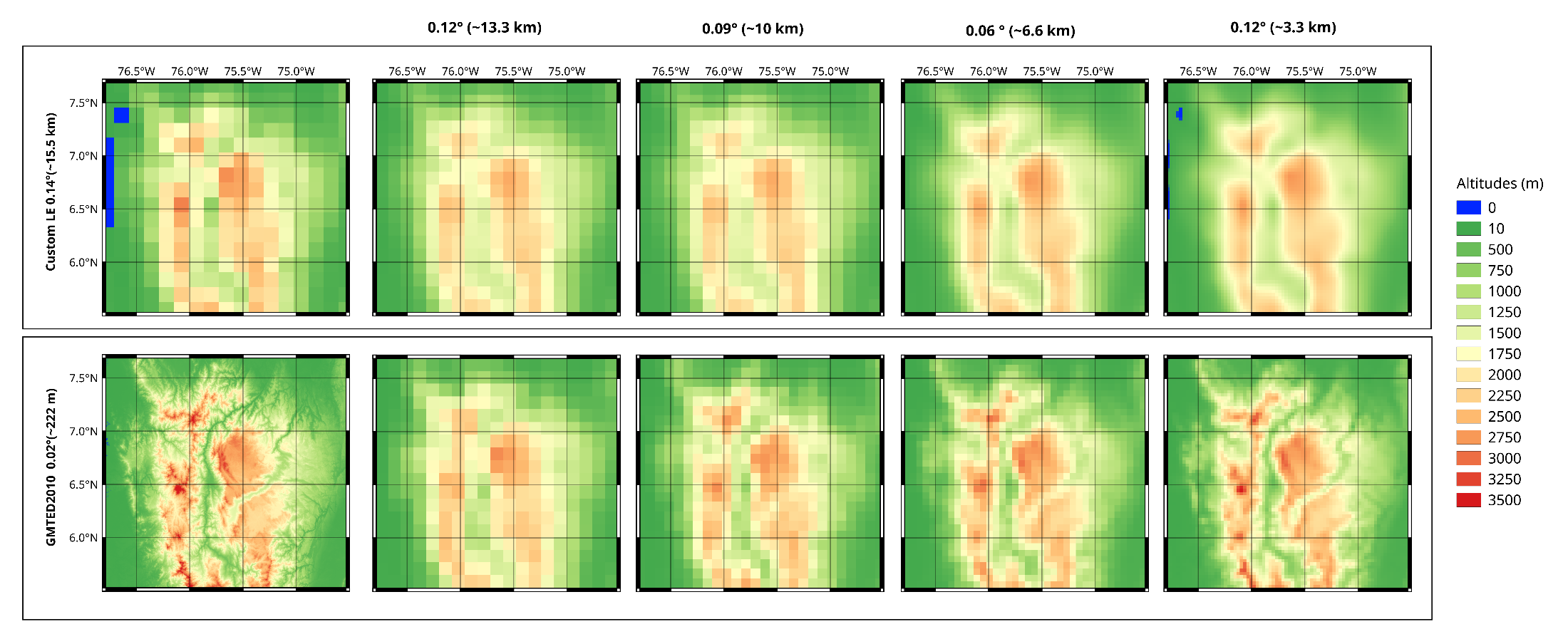 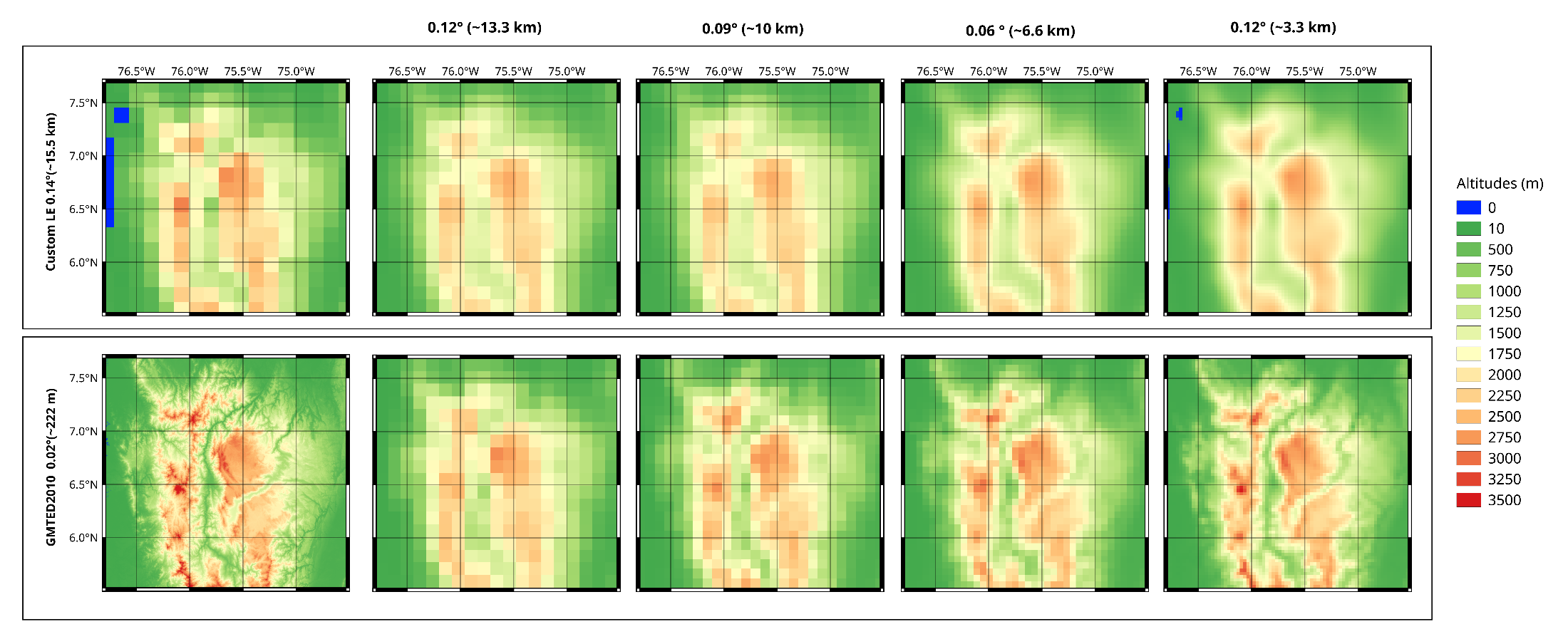 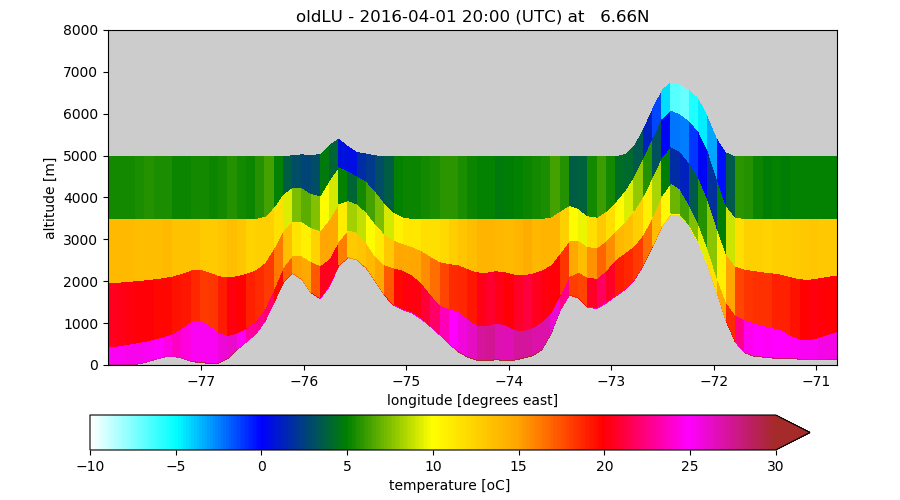 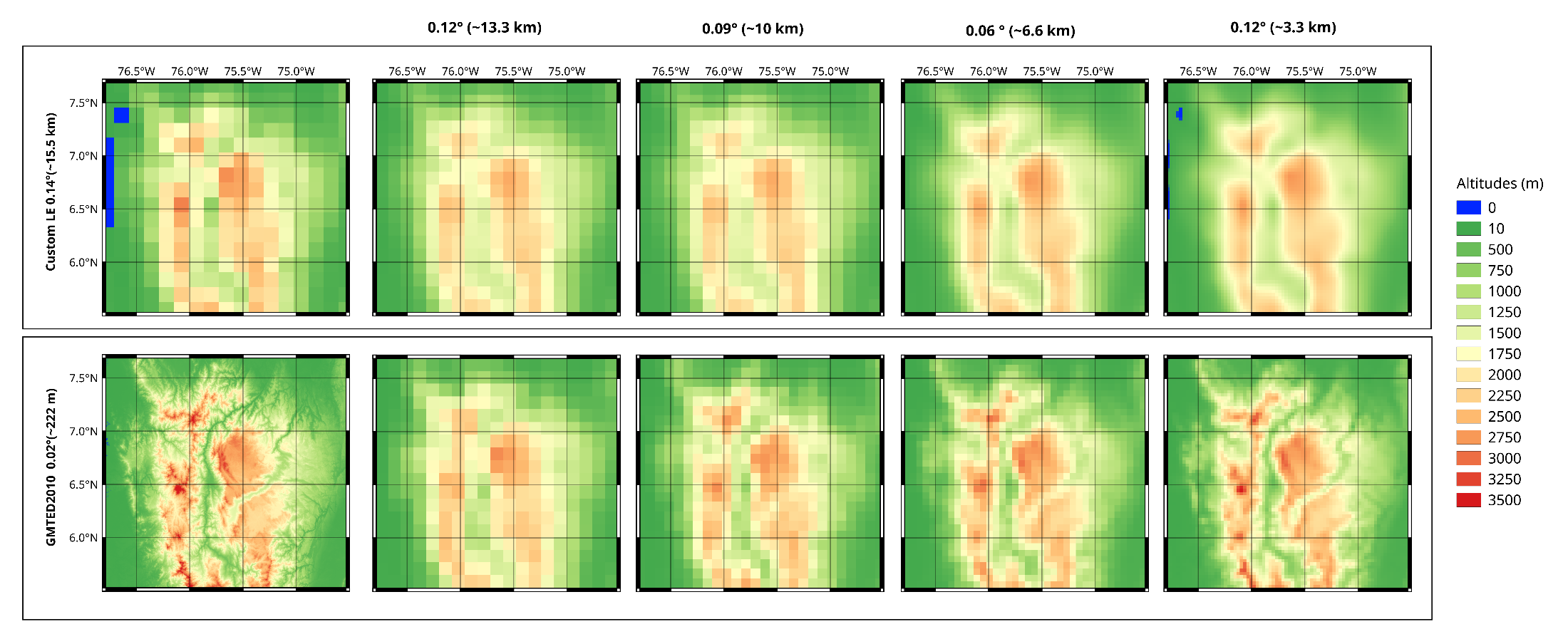 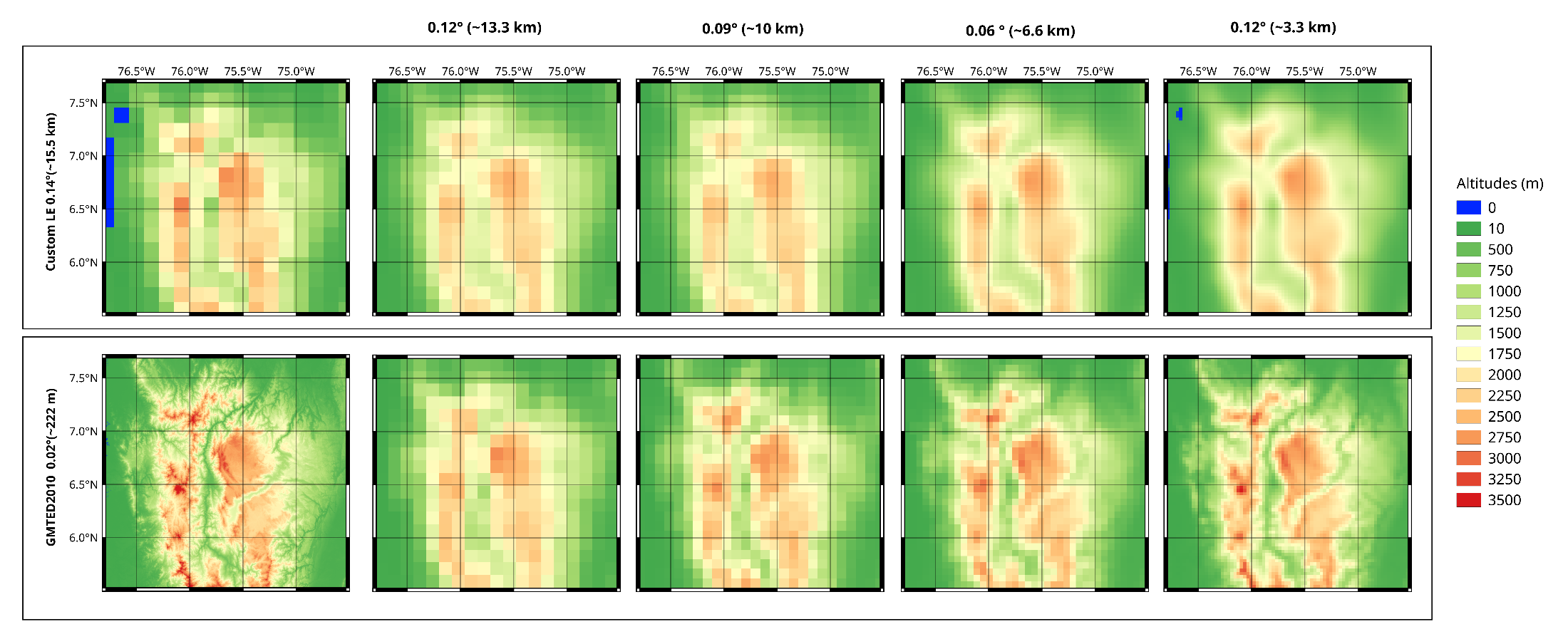 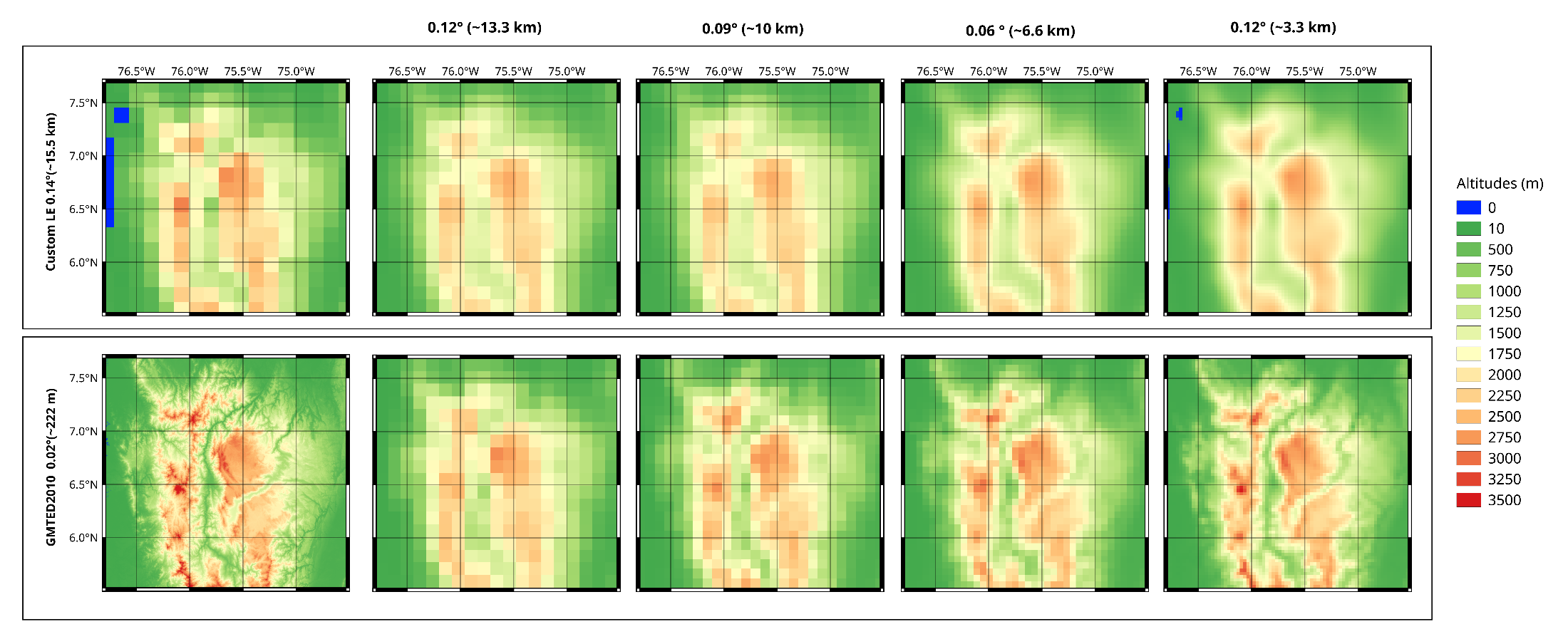 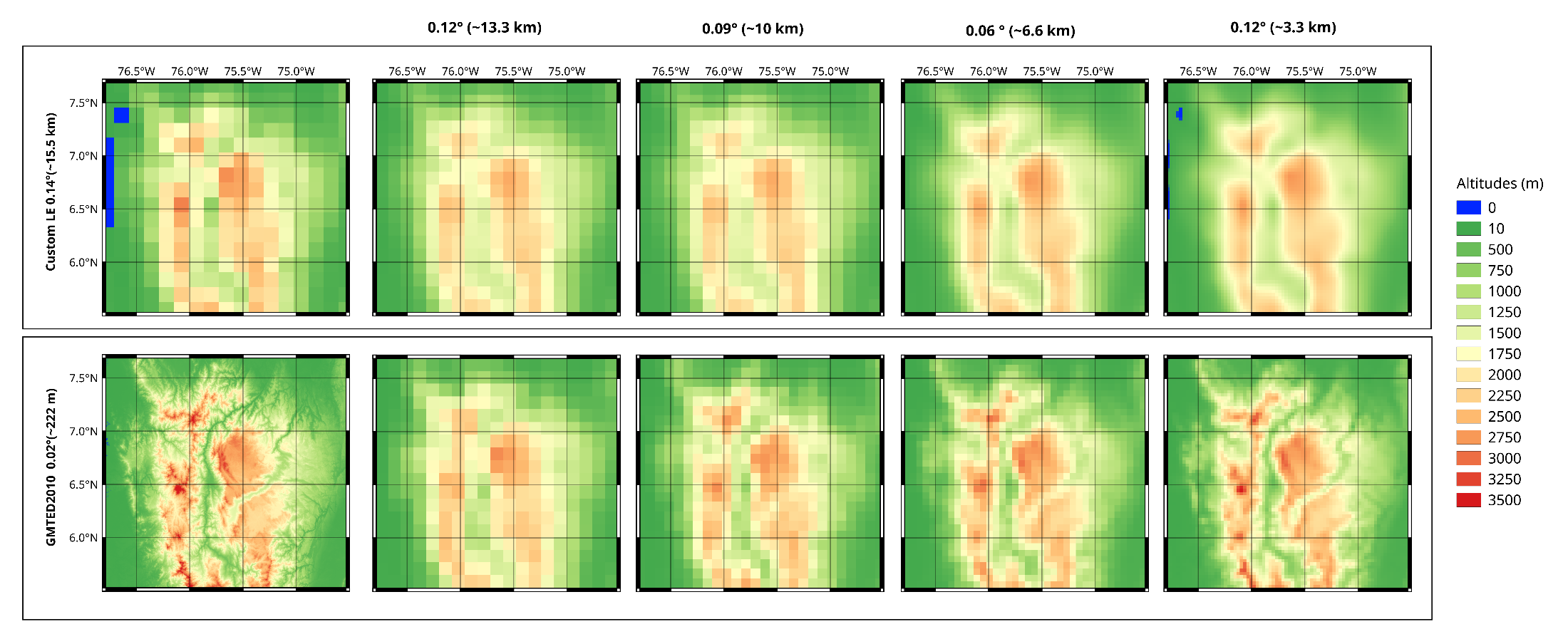 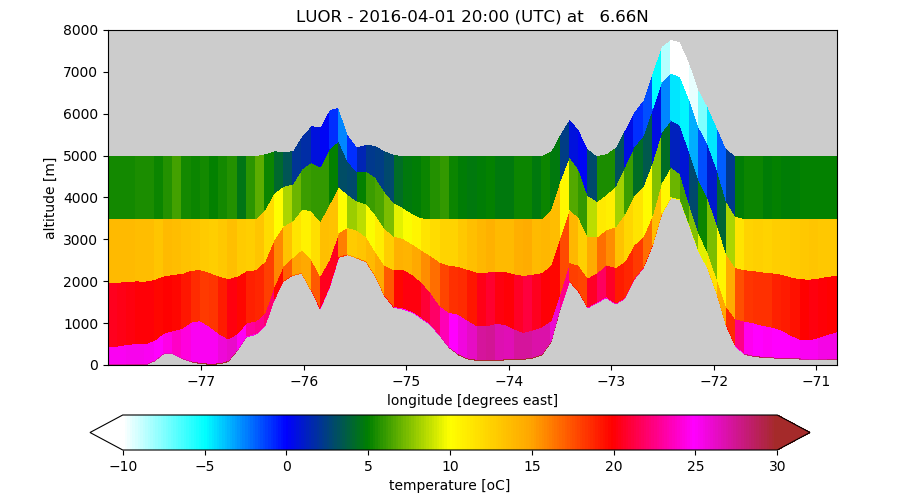 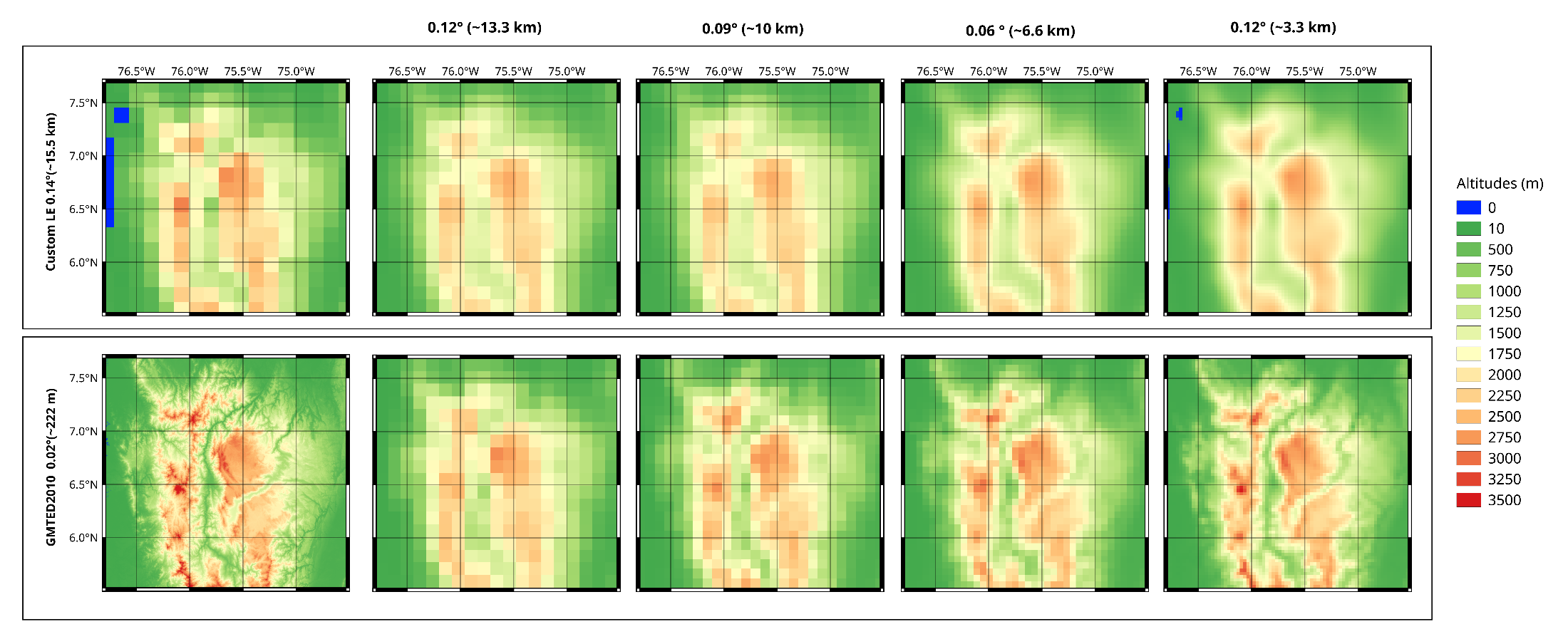 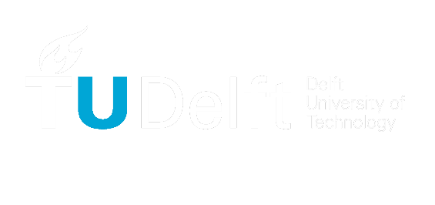 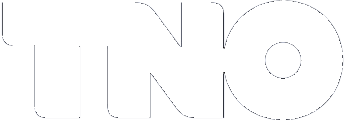 21
Experiment of cities as emission sources
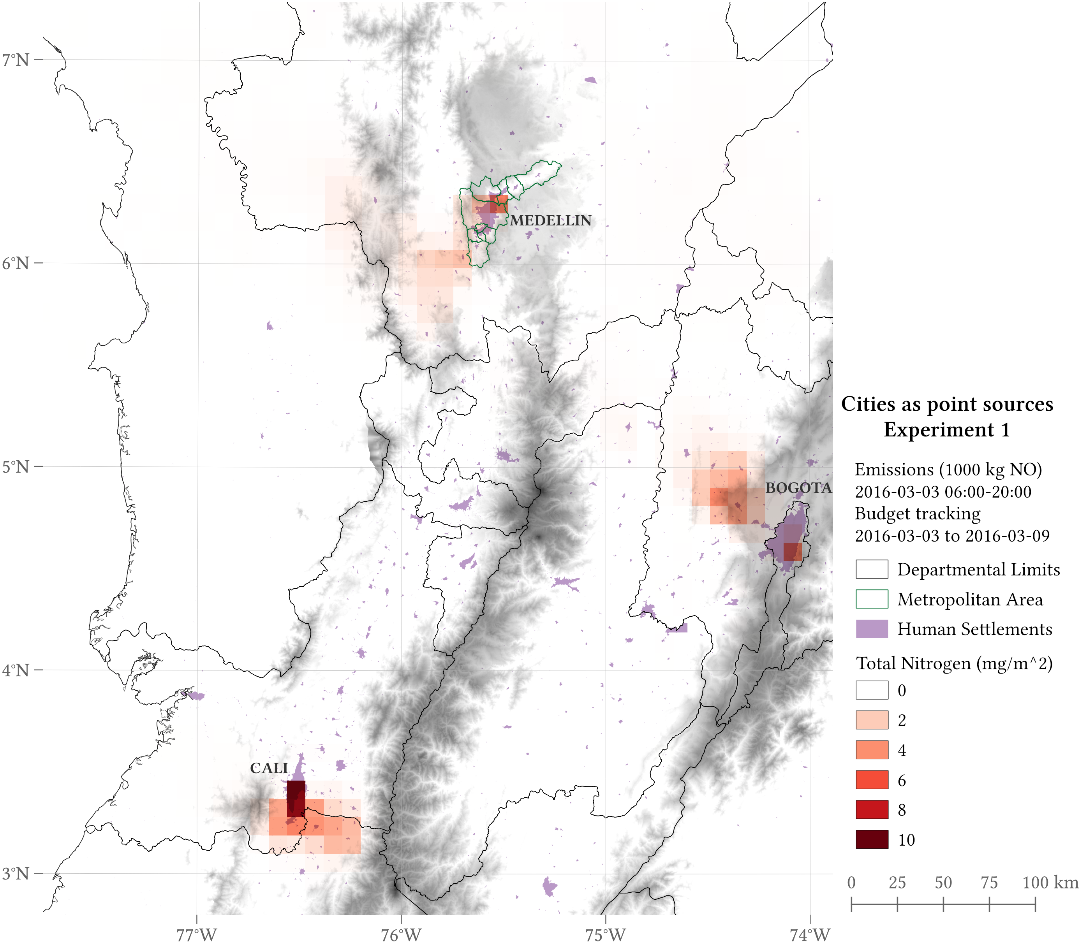 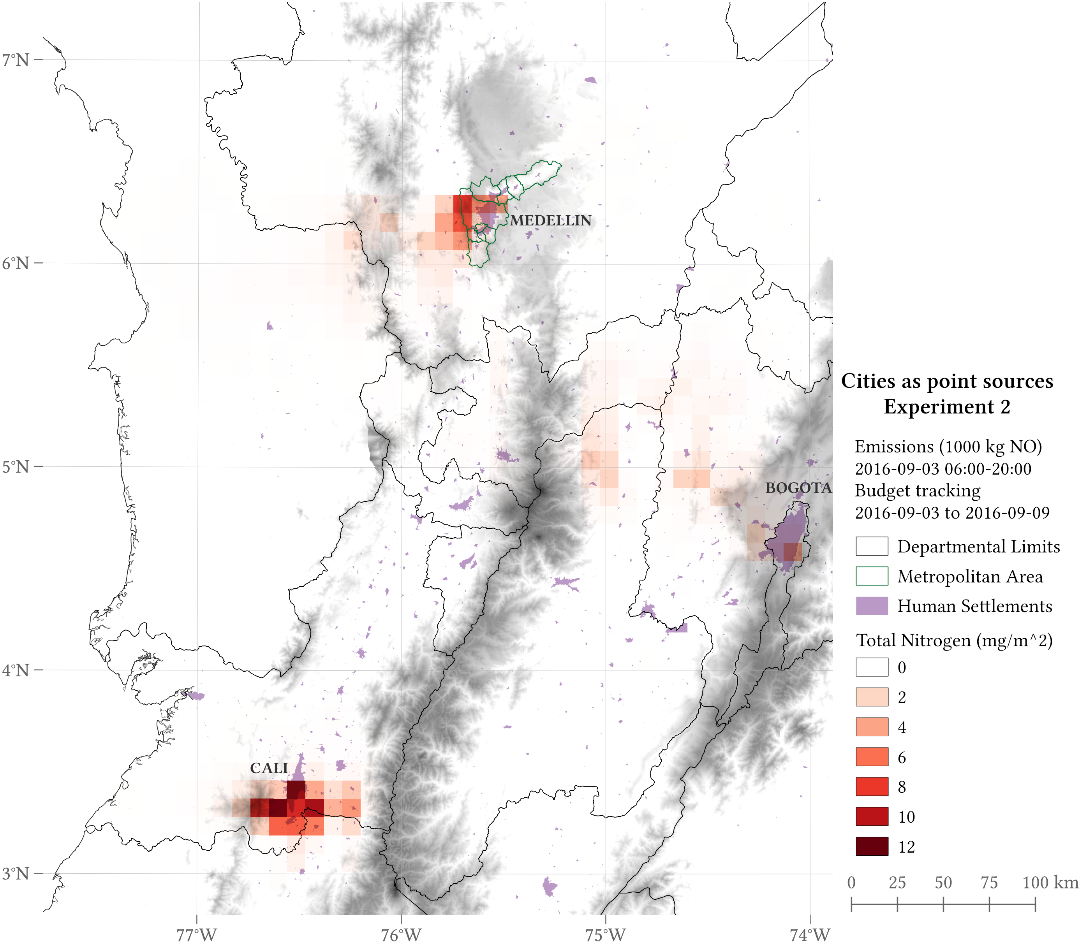 22
Estimation nitrogen deposition in natural and protected areas
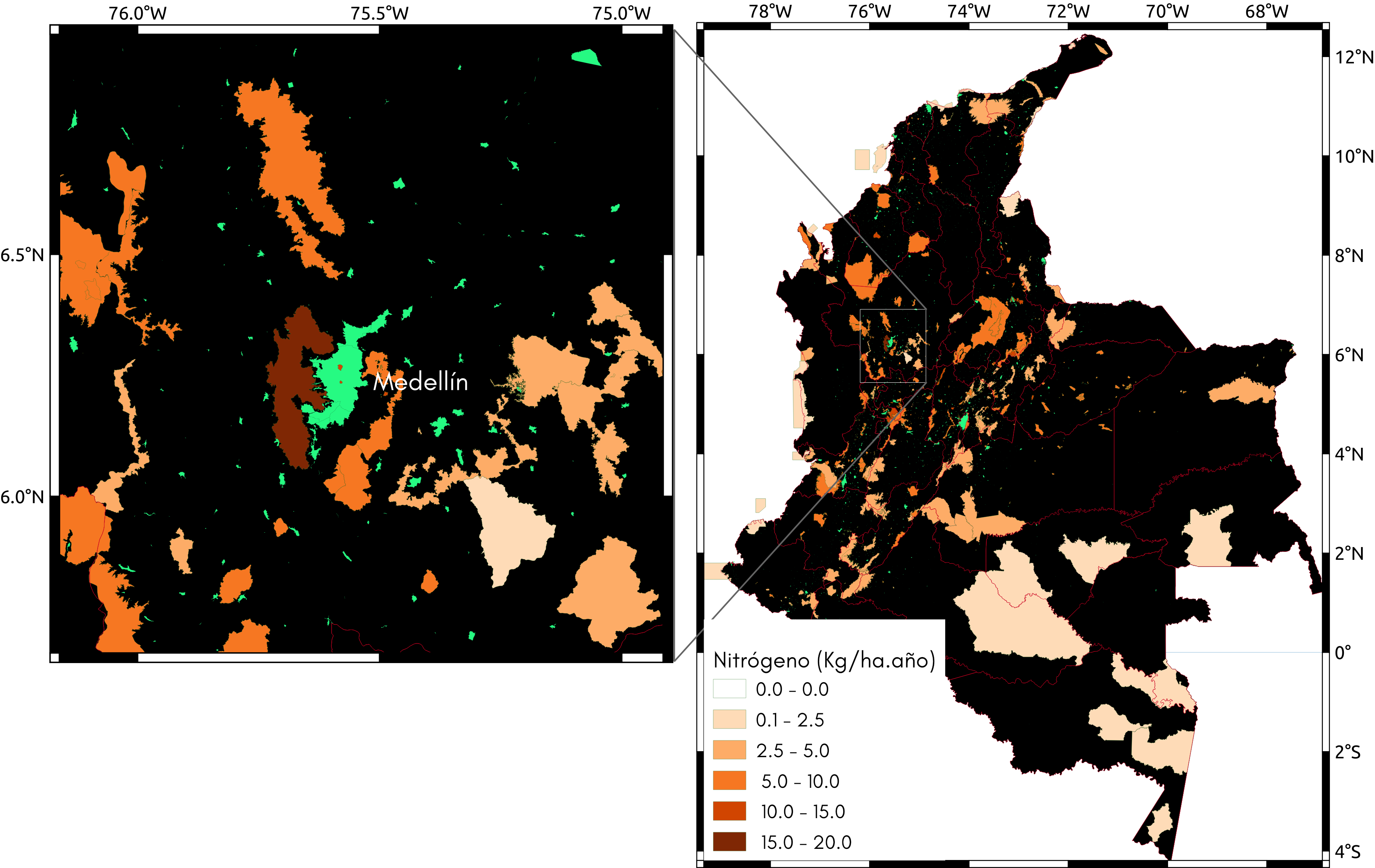 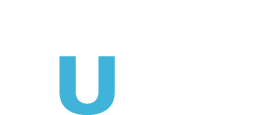 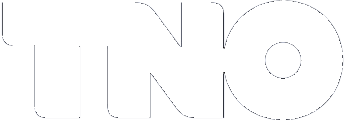 23
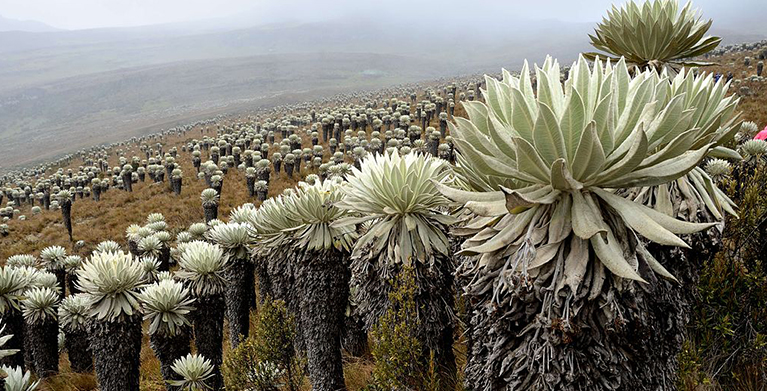 Estimation nitrogen deposition in paramo areas
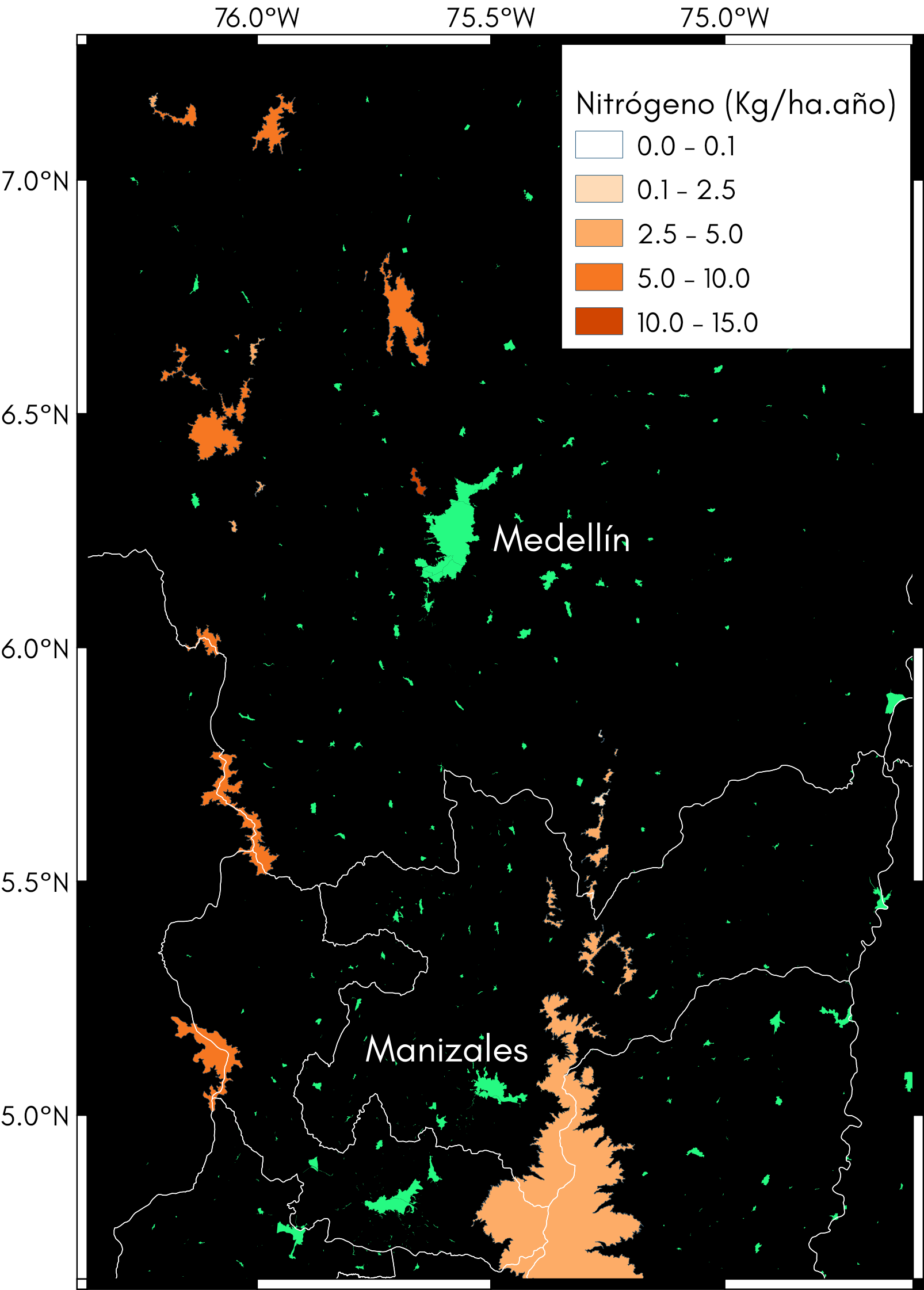 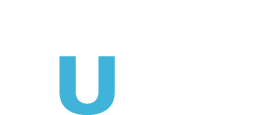 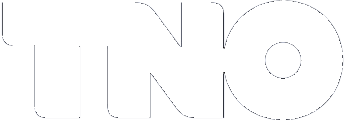 24
Nitrogen deposition in Colombia
Natural protected areas delimitation impact
Nitrogen deposition-Natural protected areas
Nitrogen deposition-paramo
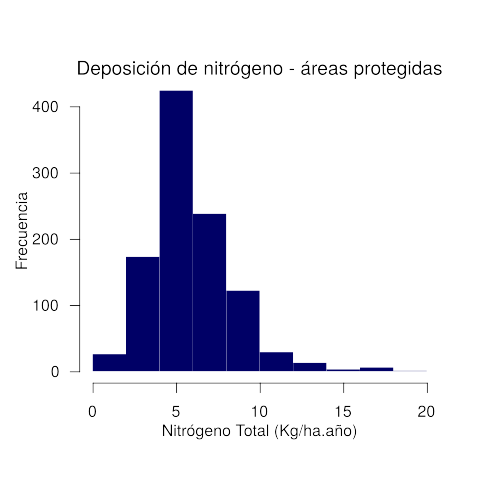 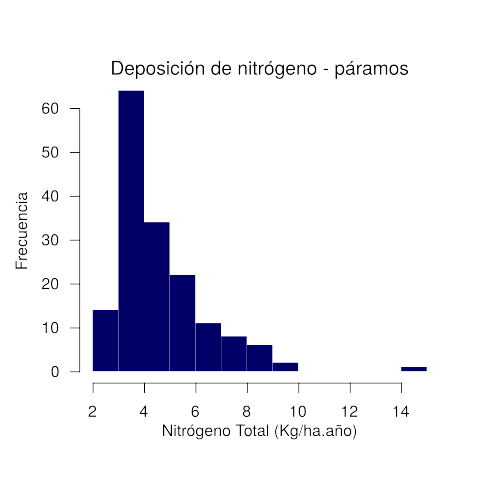 Frequency
Frequency
Total nitrogen (Kg/h.y)
Total nitrogen (Kg/h.y)
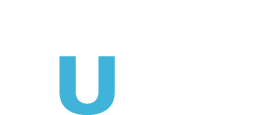 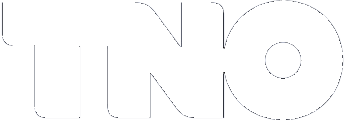 25
Current and future work
NO2 OMI data preprocessing
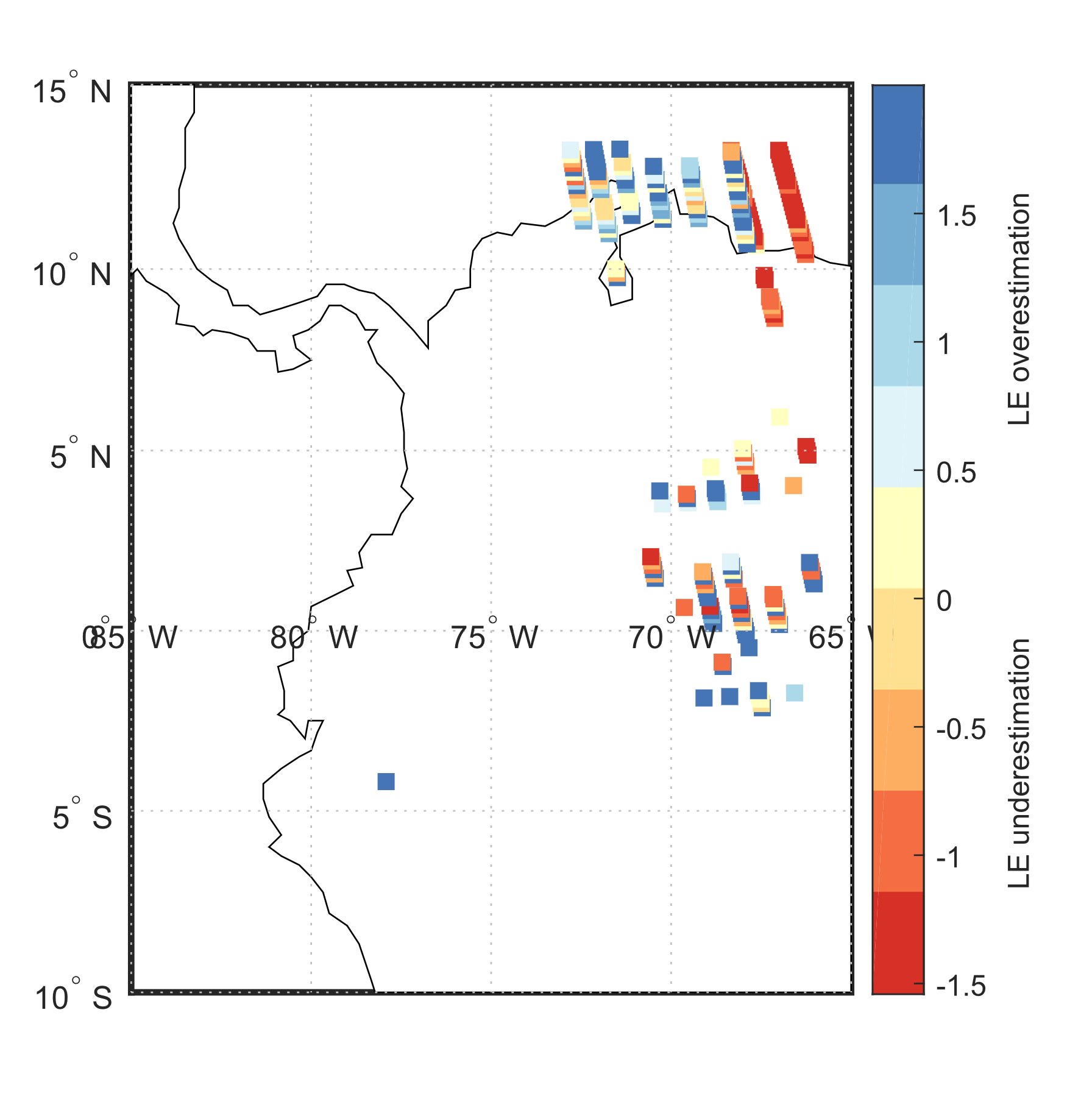 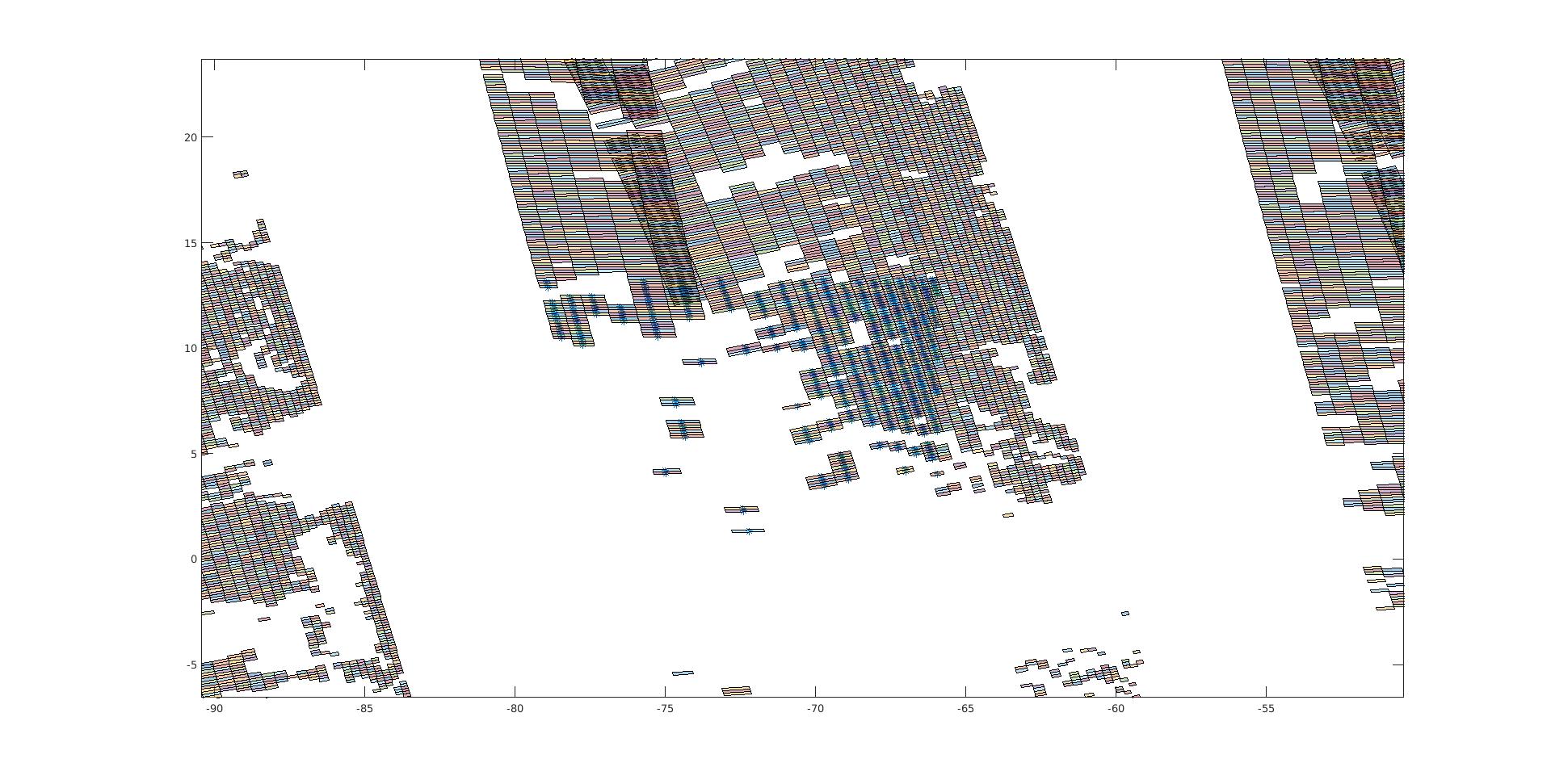 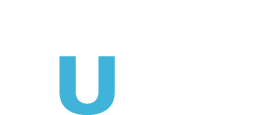 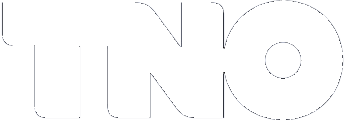 26
Current and future work
NO2 OMI data preprocessing
Methodology to map the traces of the satellite information to the LE model GRID from (Kim, Hyun, 2016)
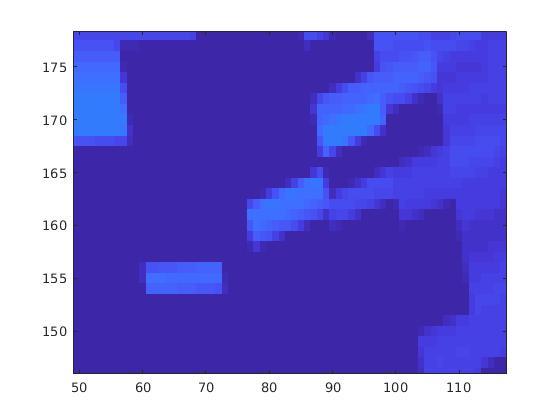 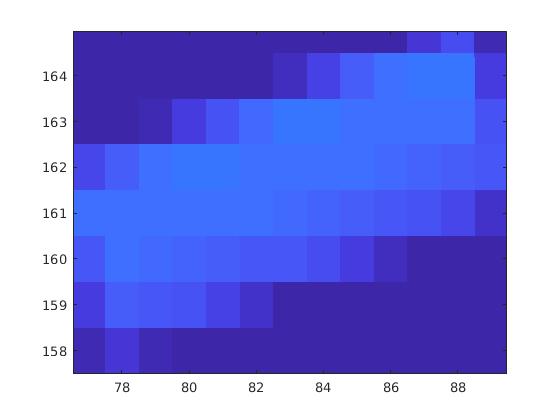 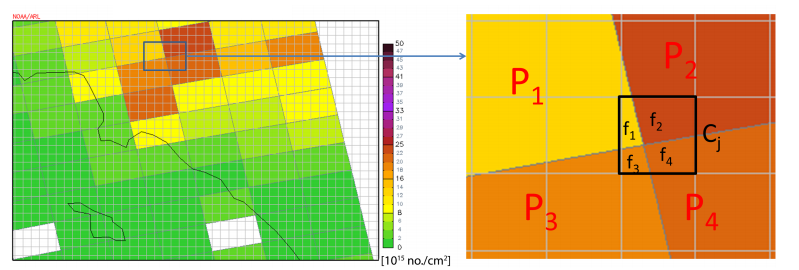 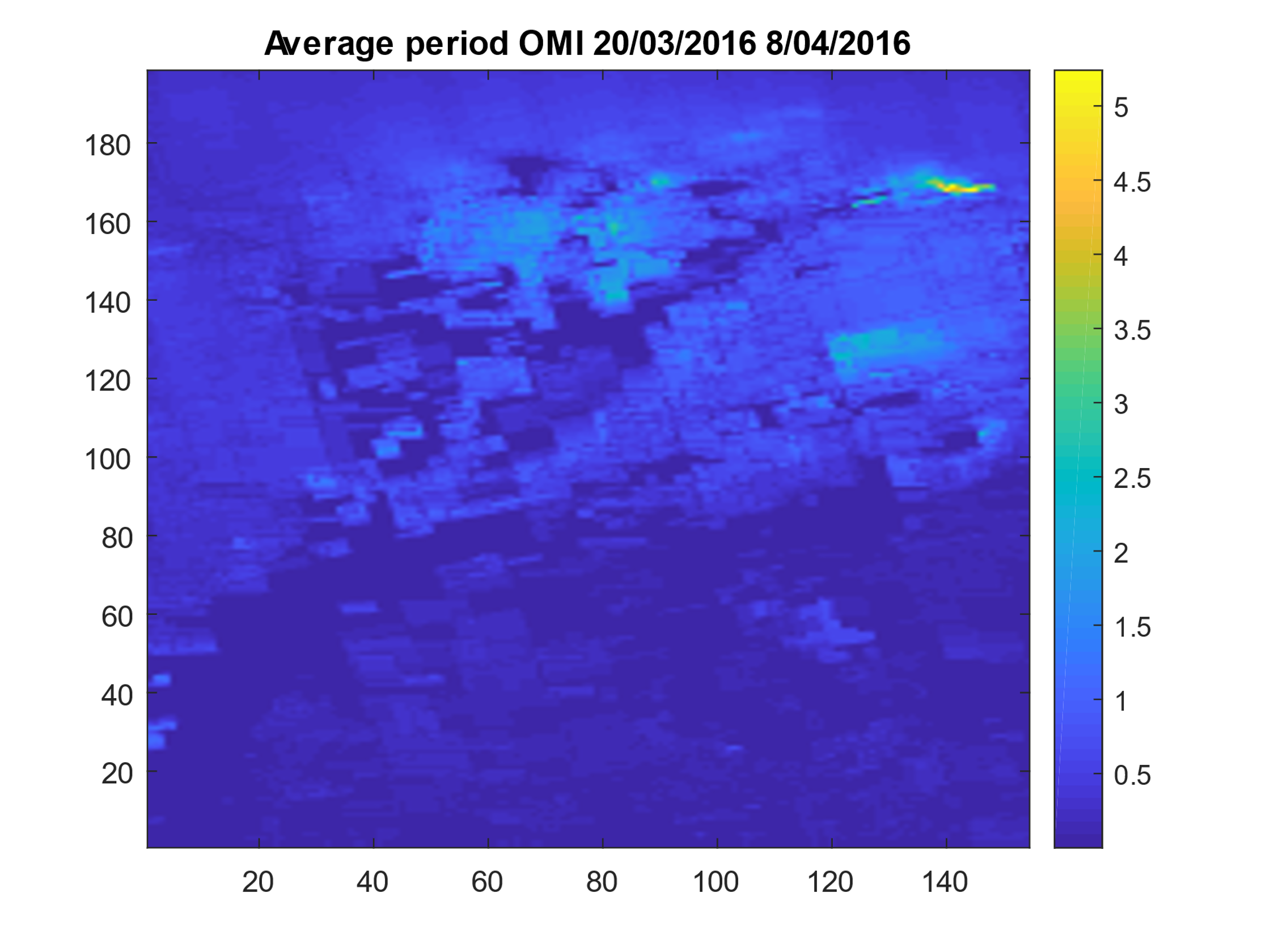 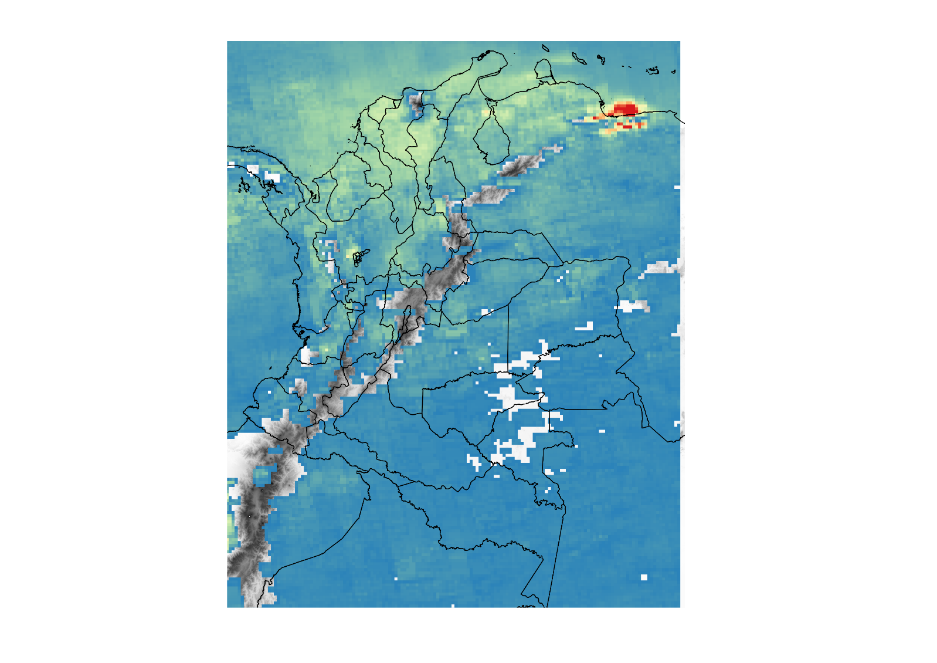 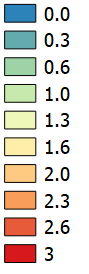 1e15 molecules/cm2
January
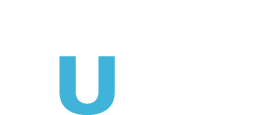 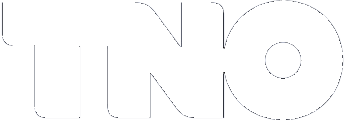 27
Current and future work
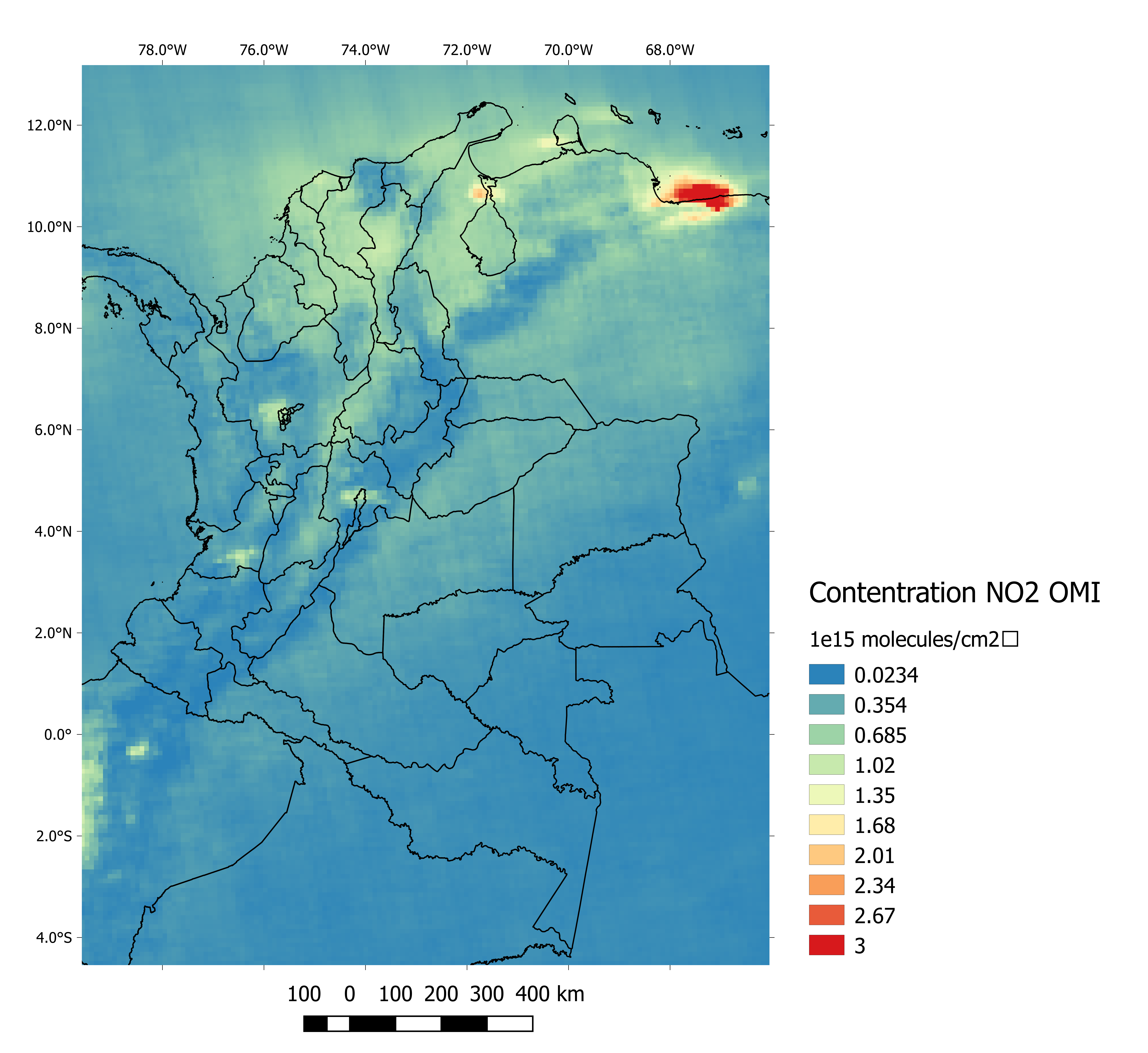 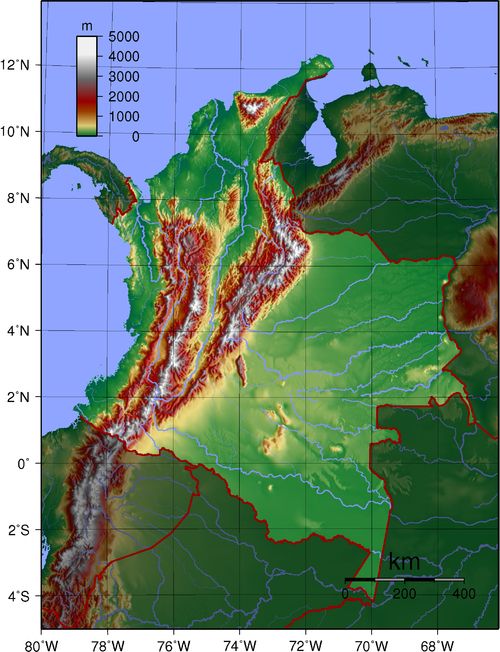 Final product OMI to LE grid (complete 2016)
OMI NO2  Concentration mapped to LE Grid
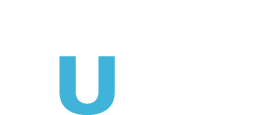 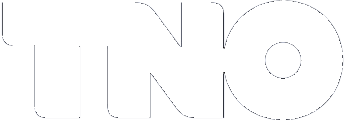 28
Ozone Monitoring Instrument (OMI)
Study case zone
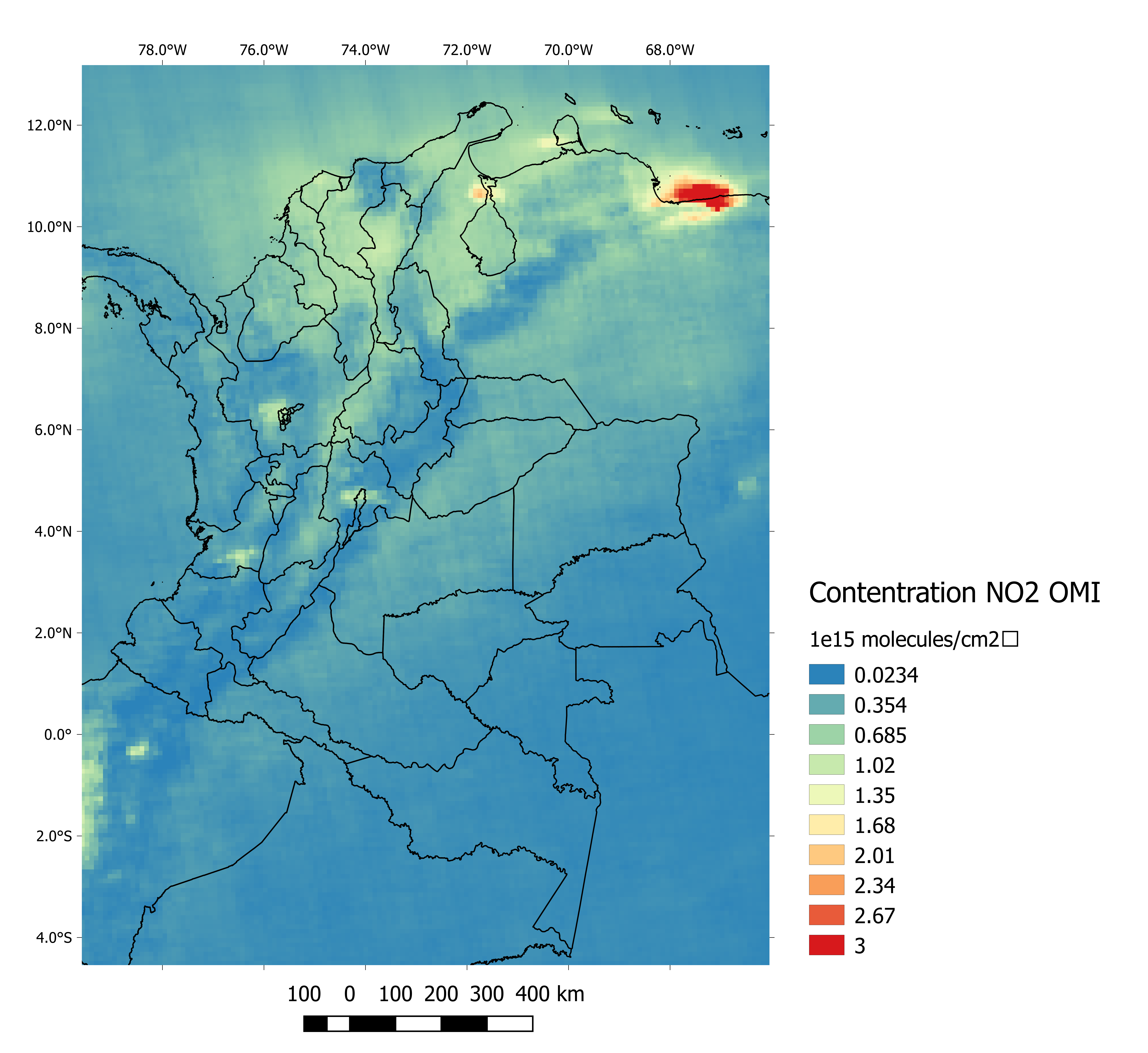 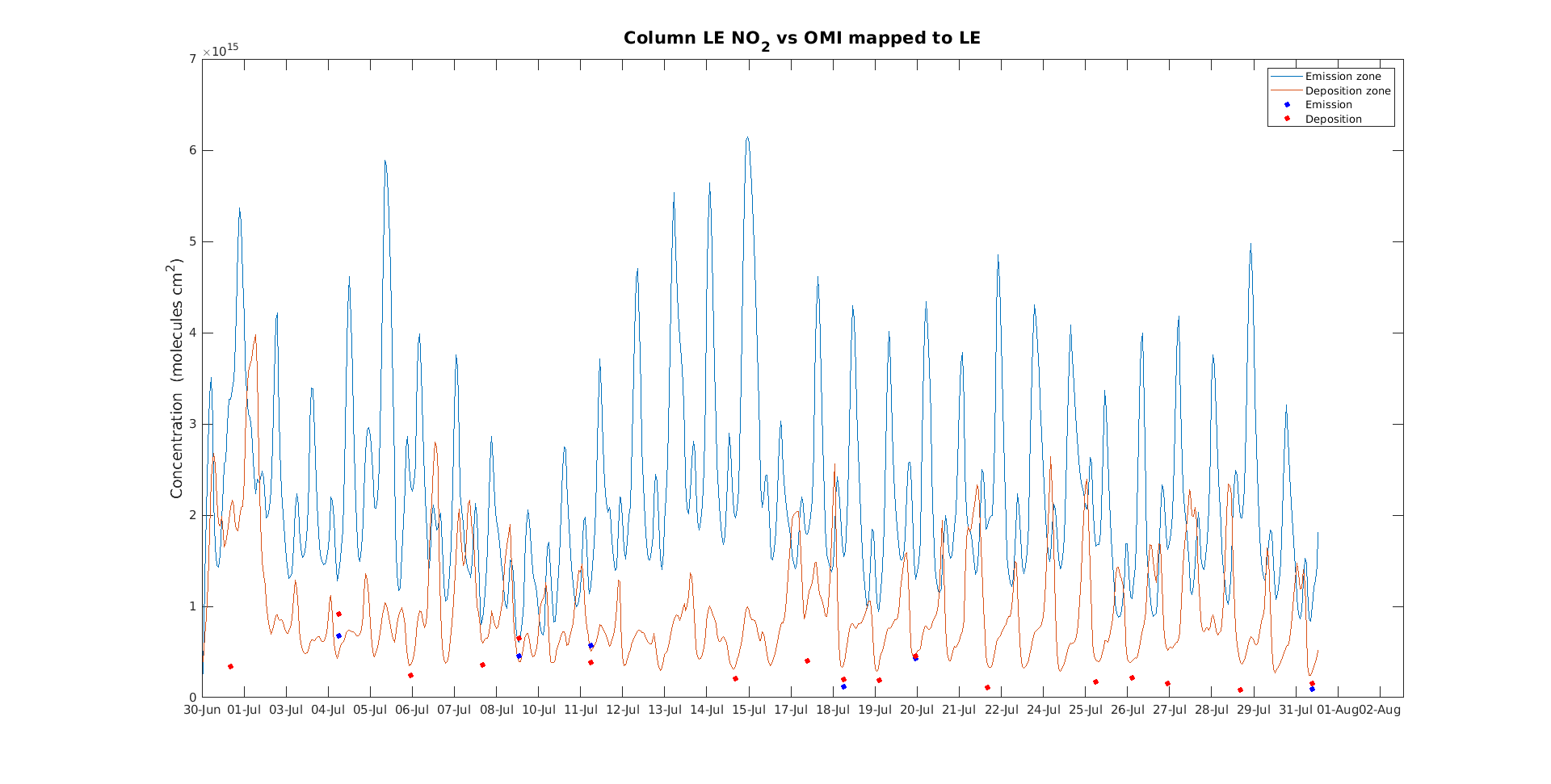 Comparison values OMI mapped to LOTOS-EUROS grid vs column output LOTOS-EUROS
July 2016
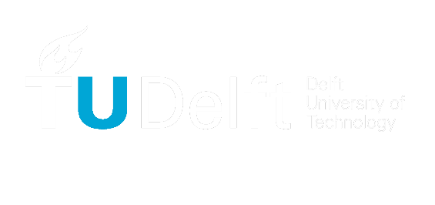 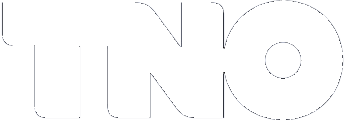 29
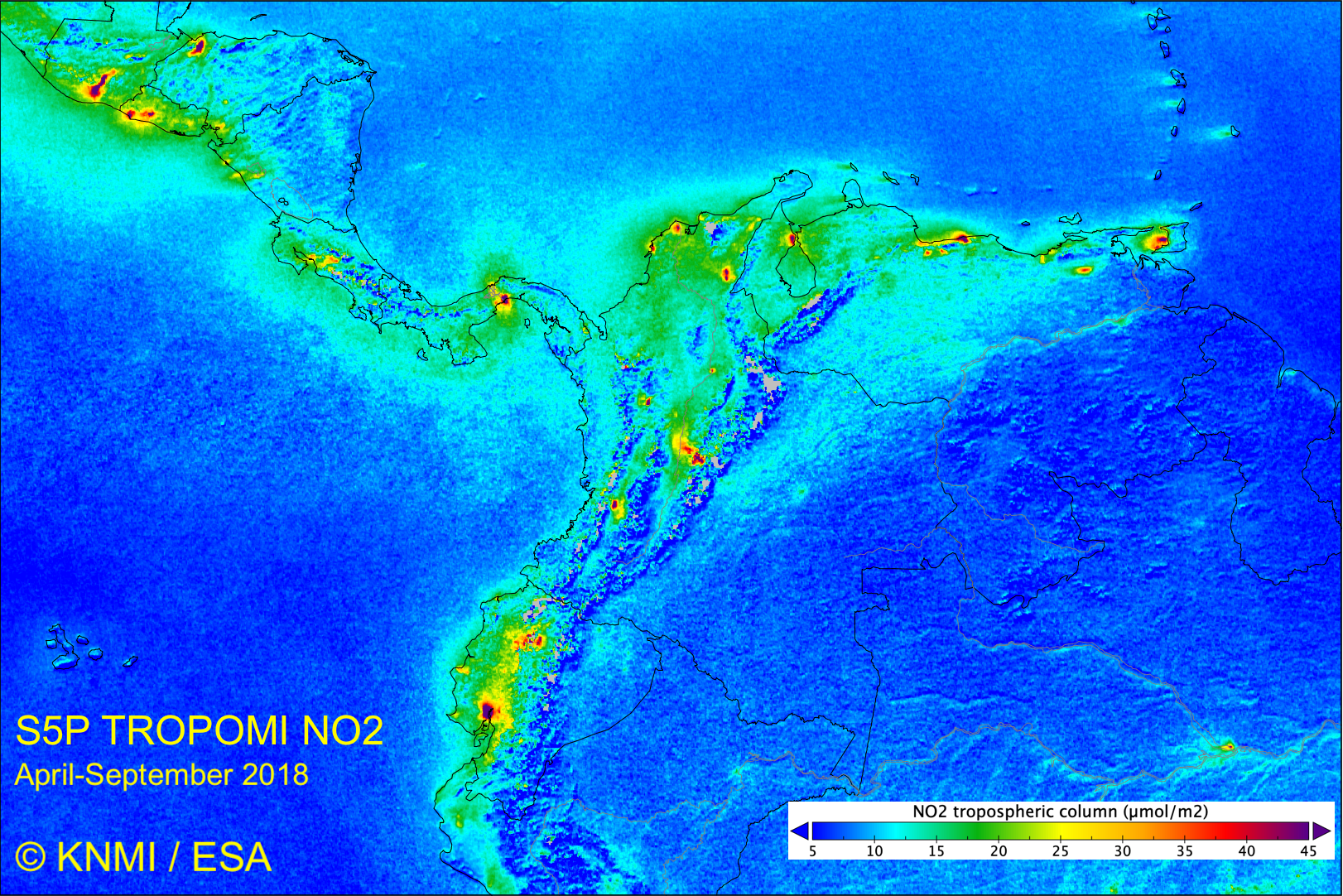 ABC islands
Ciudad de
Panamá
Ciudad de 
Guatemala
Caracas
Medellín
Bogotá
Manaos
Guayaquil
Provided from Henk Eskes
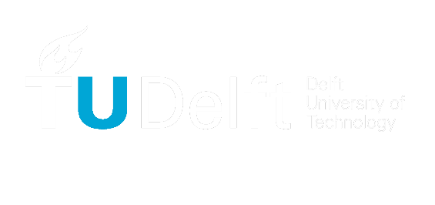 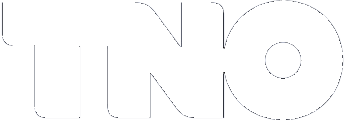 30
EMIP  Code Arjo Segers   Convert Regrid      LOTOS-EUROS run for applying kernel transformation
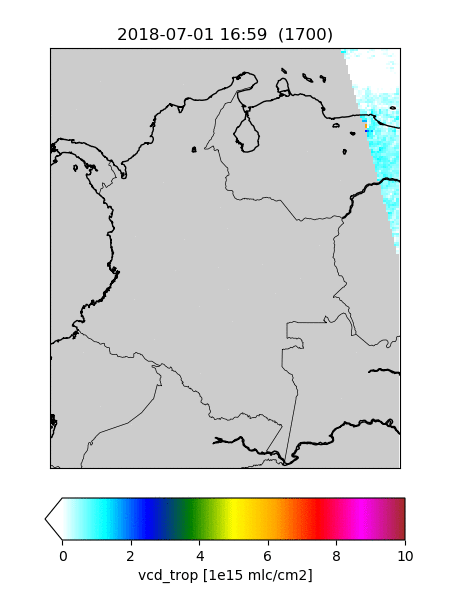 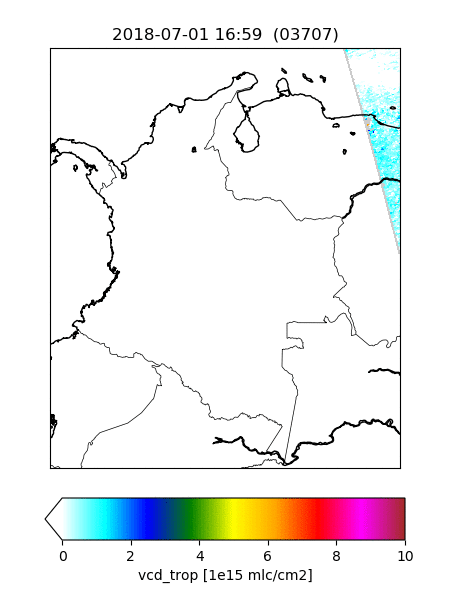 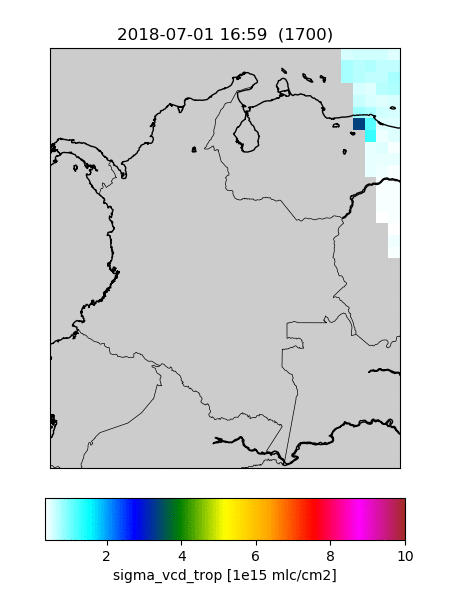 LOTOS-EUROS 
grid 0.09°x0.09°
Hour in UTC
LOTOS-EUROS 
grid 0.5°x0.5°
For Colombia - 5 hours
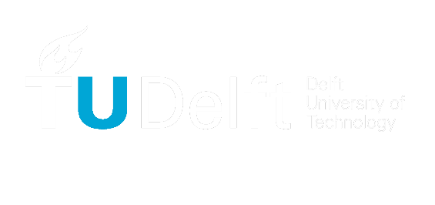 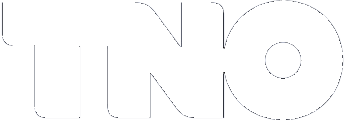 31
[Speaker Notes: 12 march 2019]
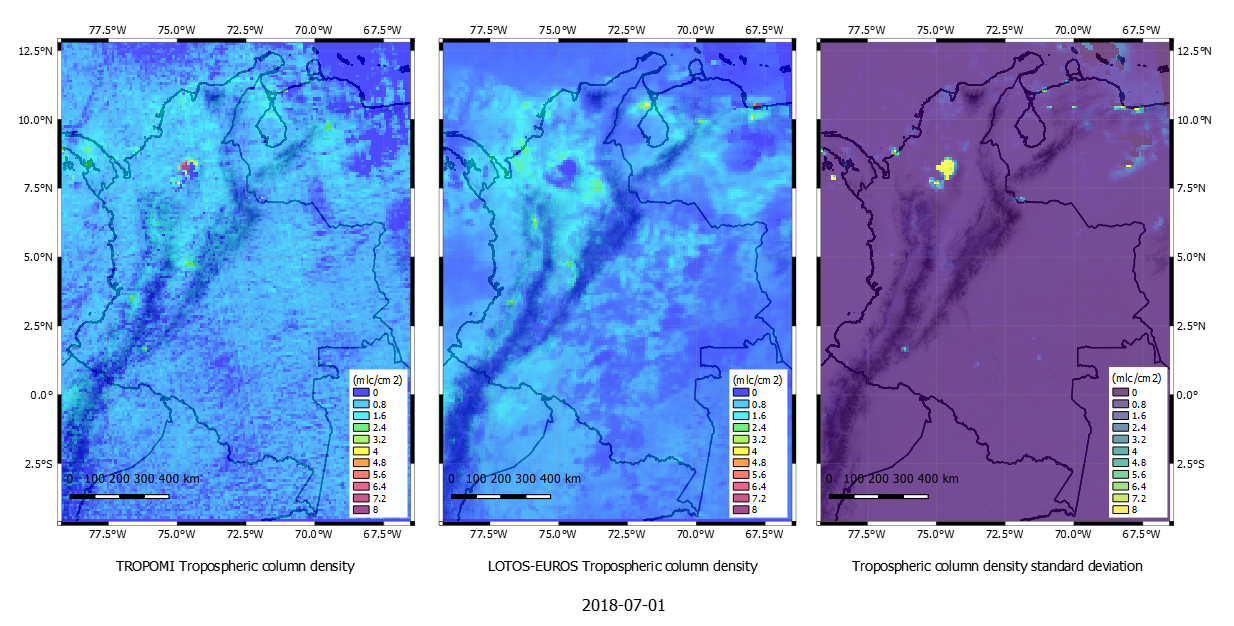 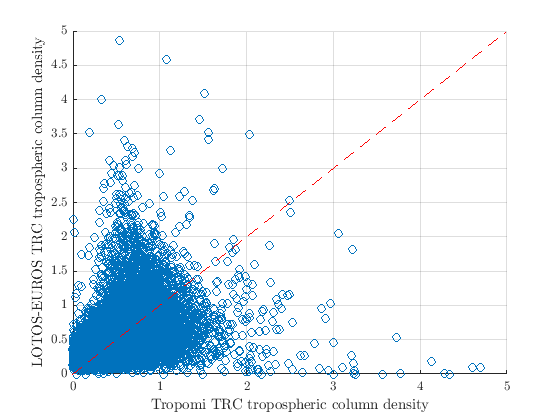 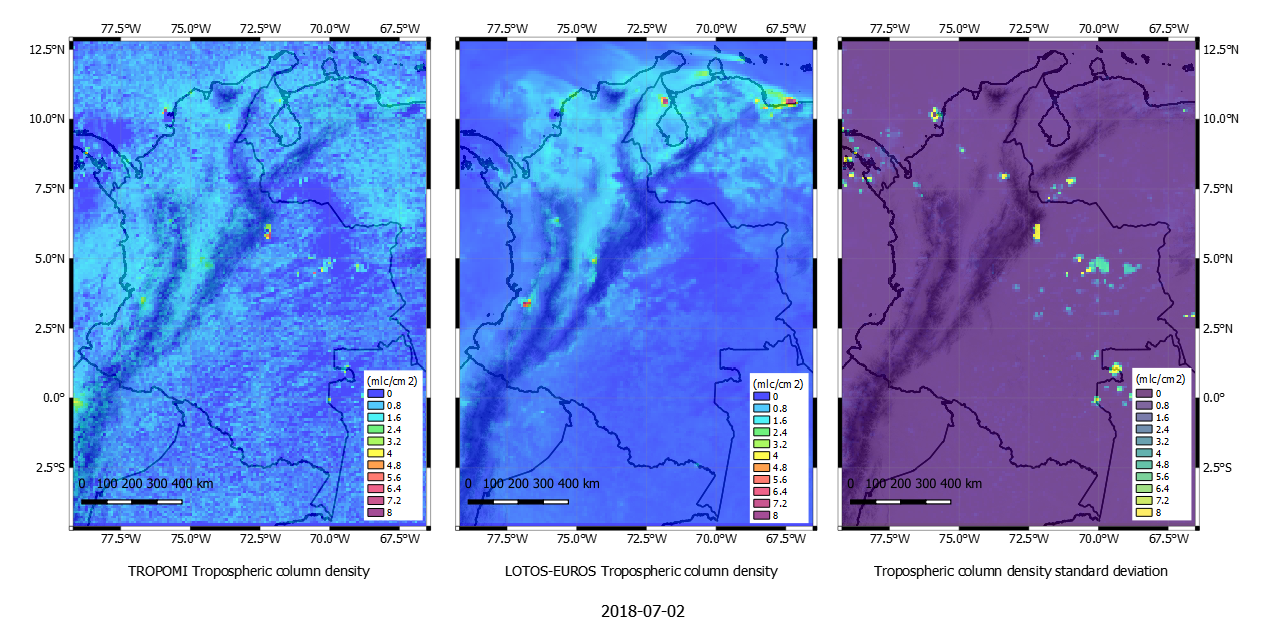 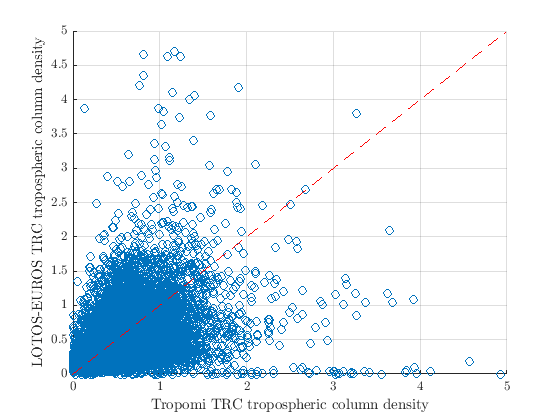 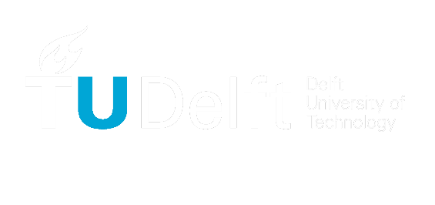 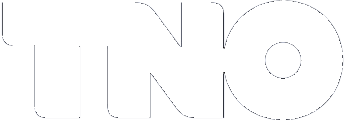 32
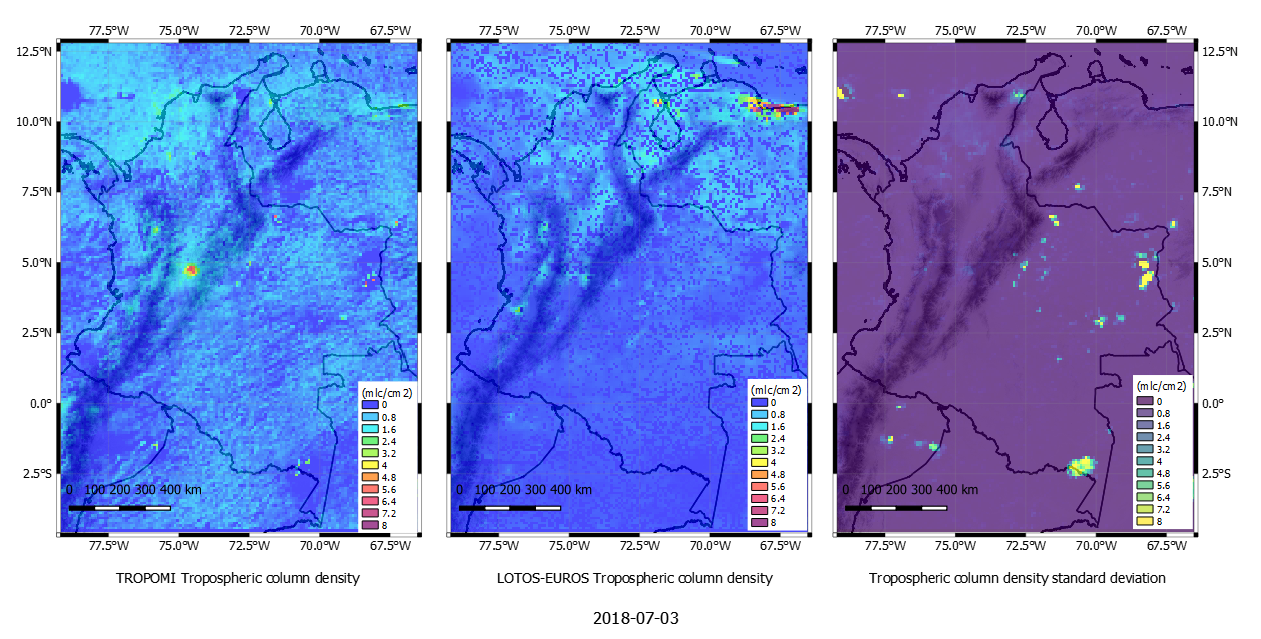 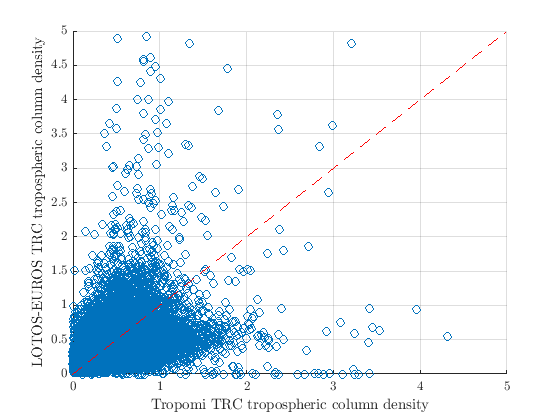 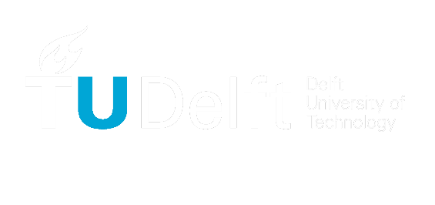 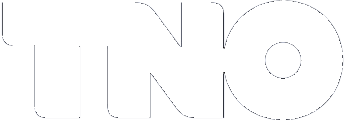 33
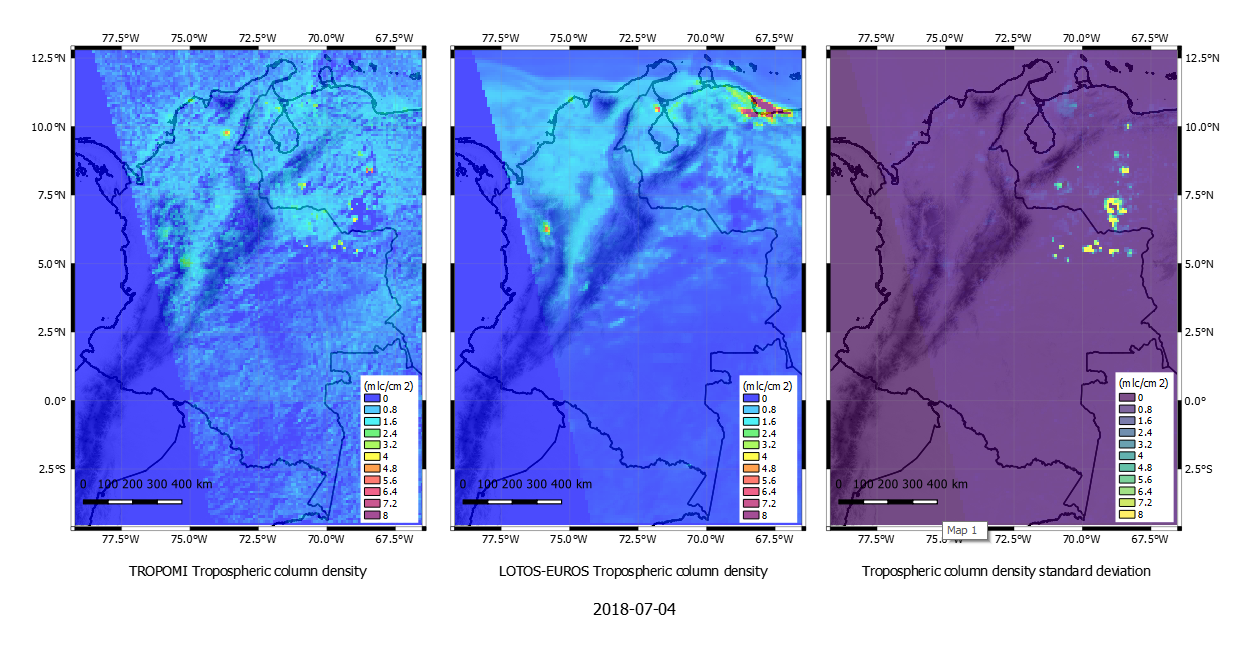 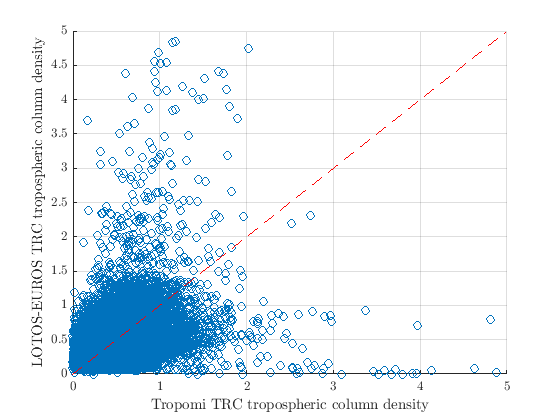 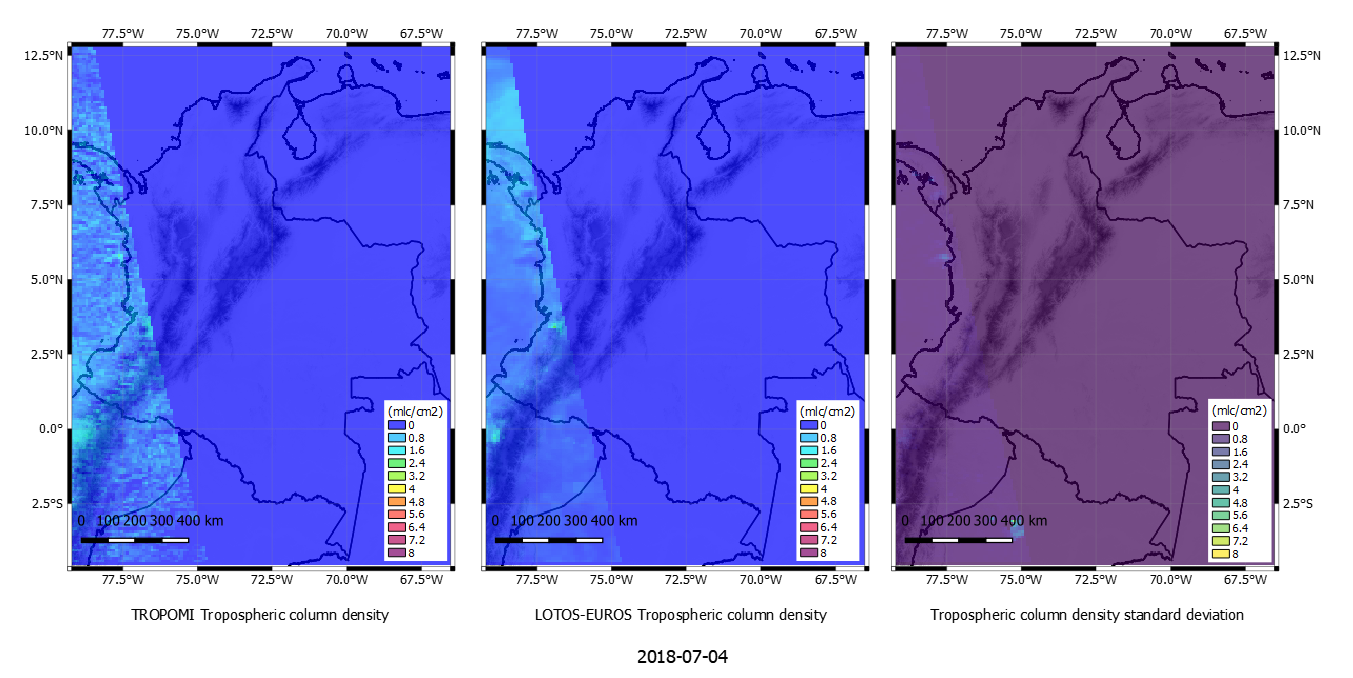 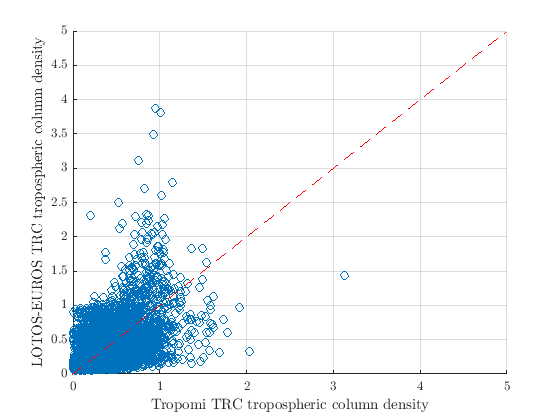 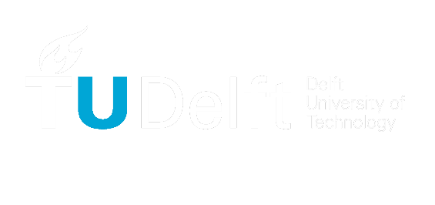 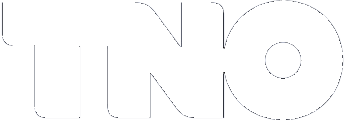 34
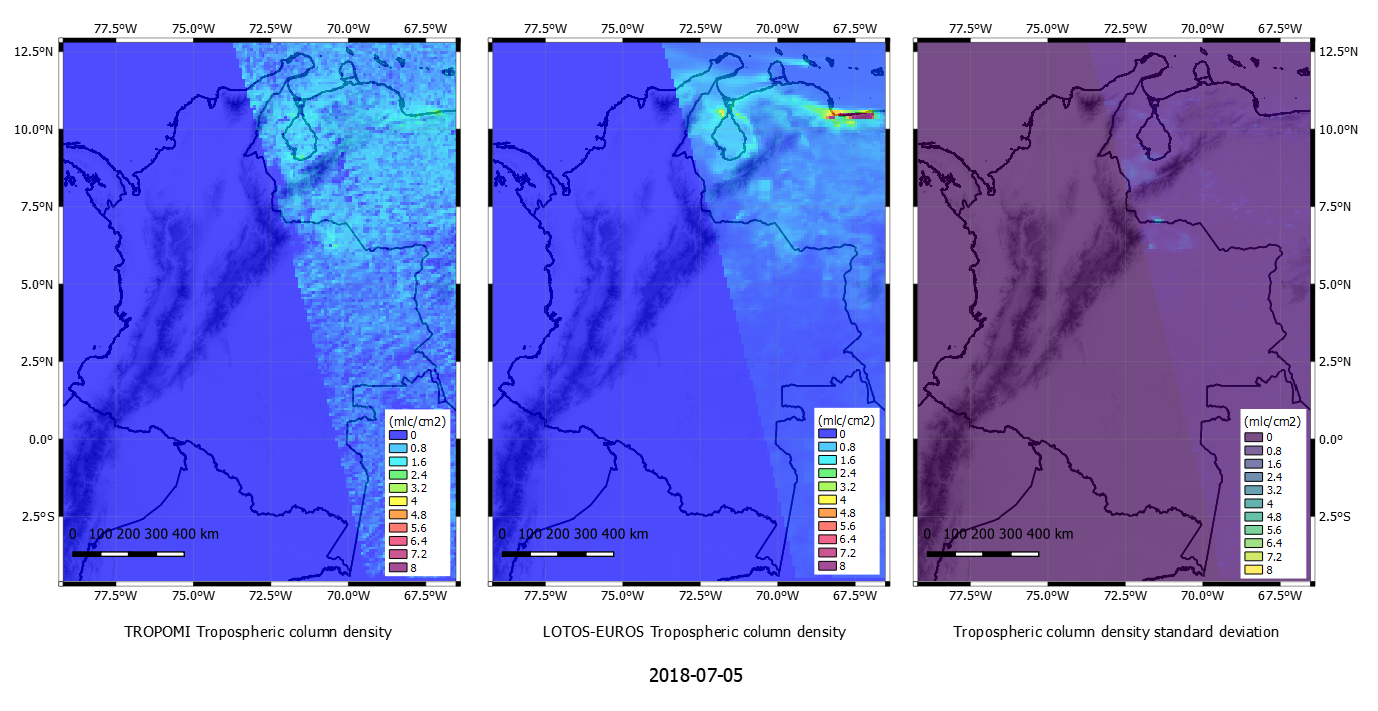 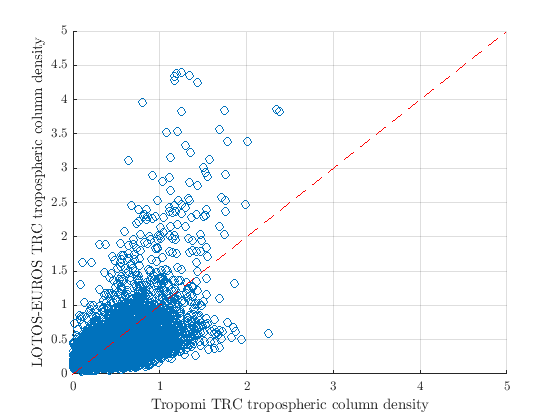 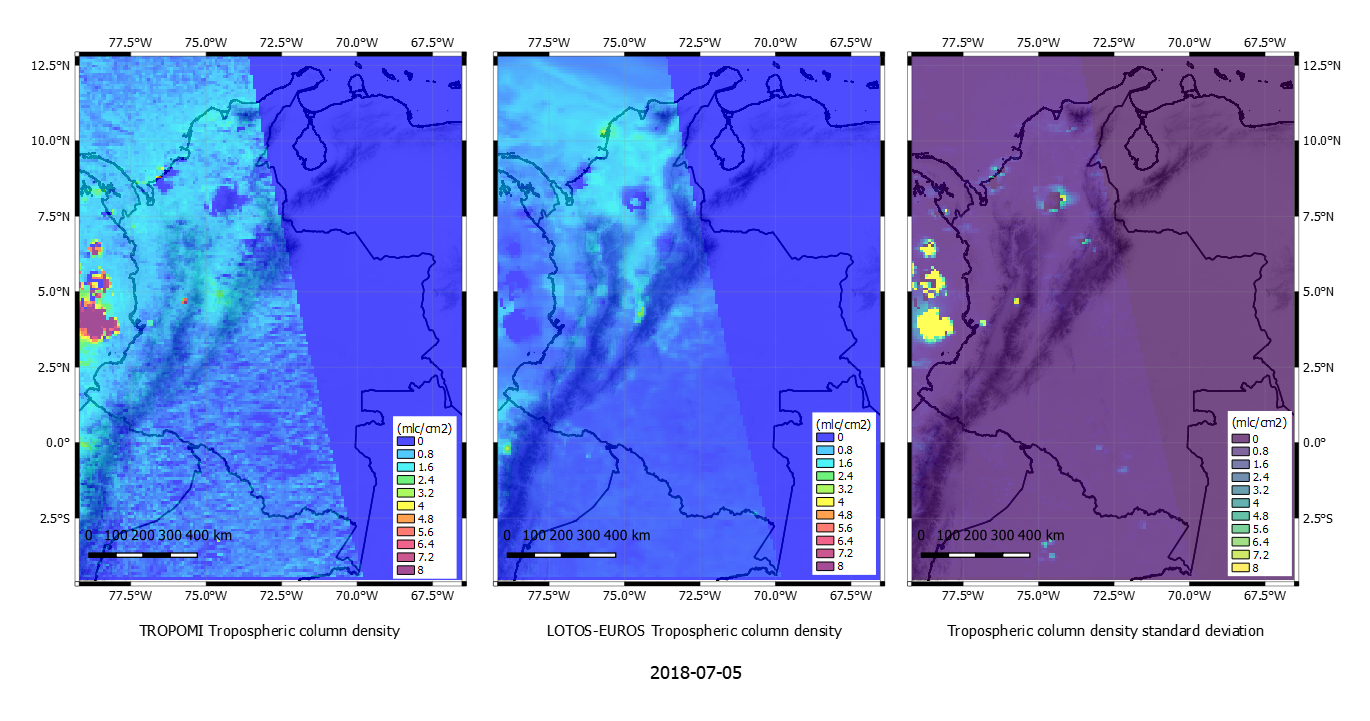 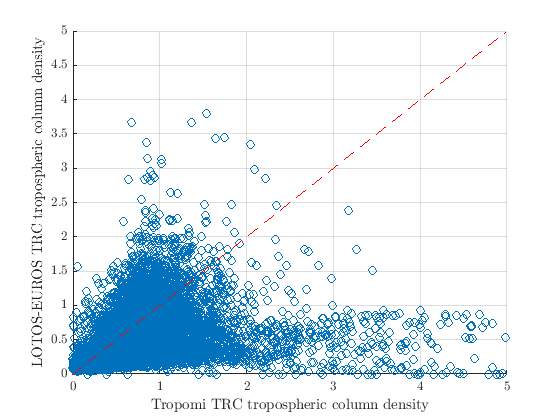 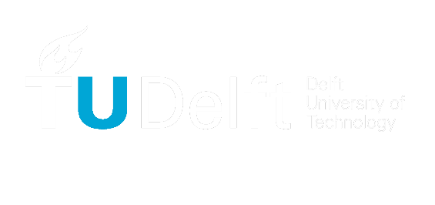 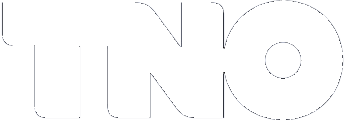 35
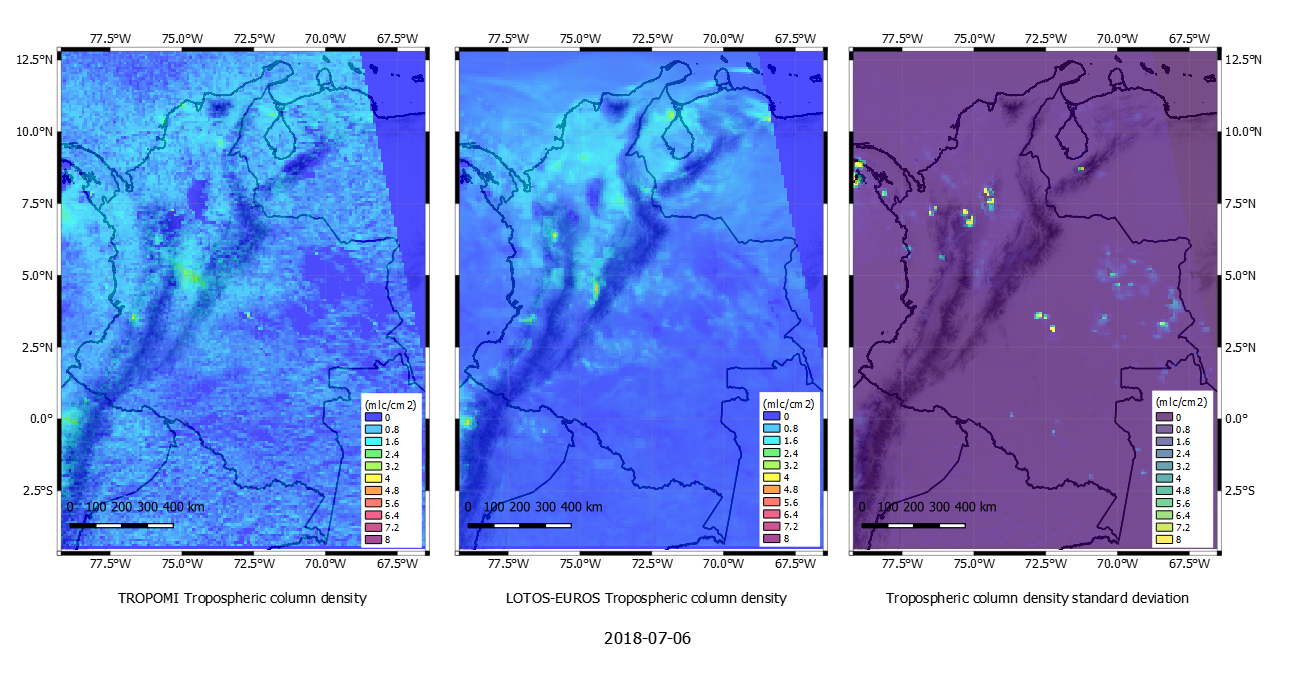 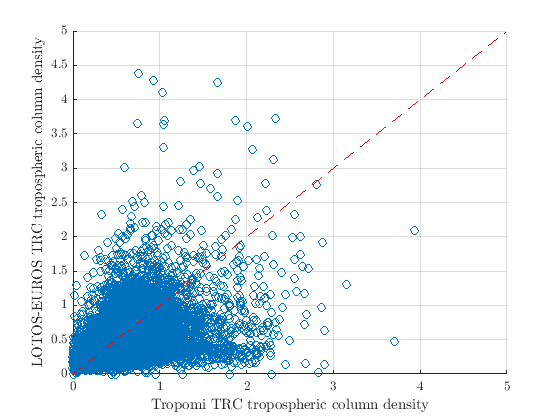 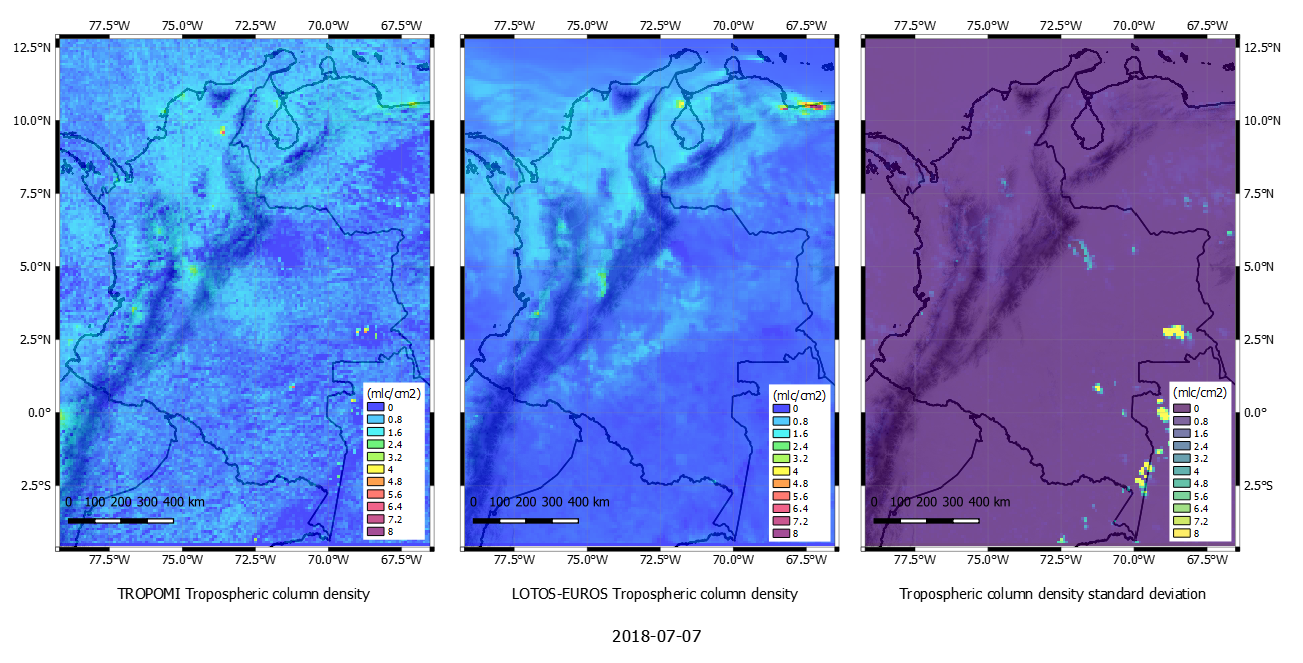 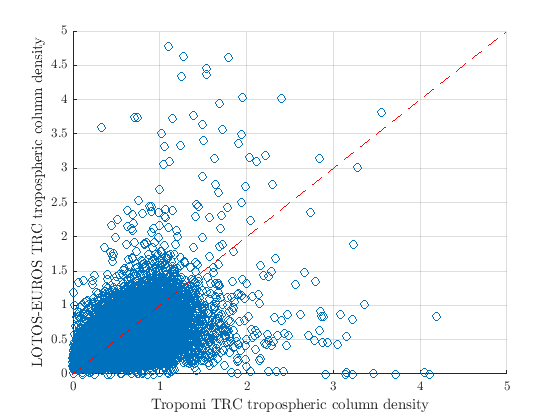 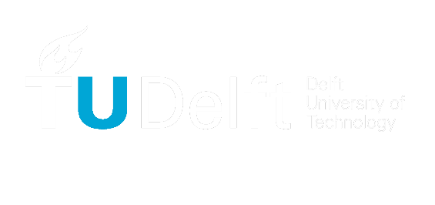 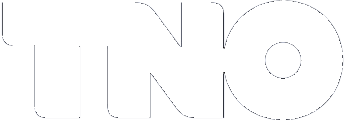 36
H.I.P.A.E Helicopter-borne In-situ Pollution Assessment Experiment: Alternative platform for measuring contaminants in the atmosphere
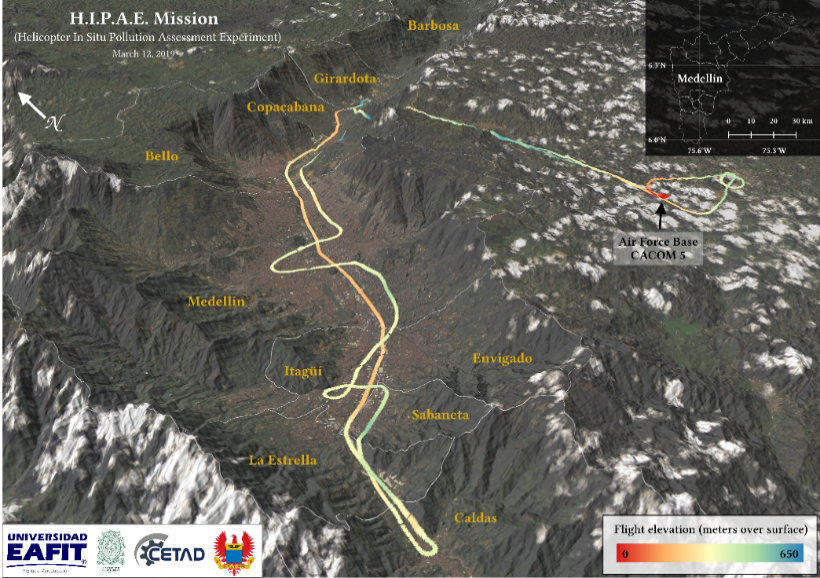 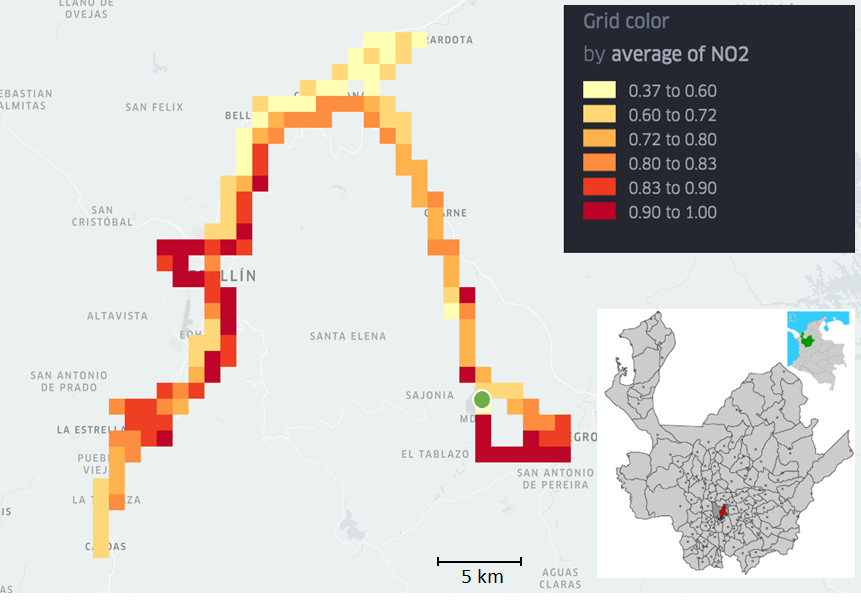 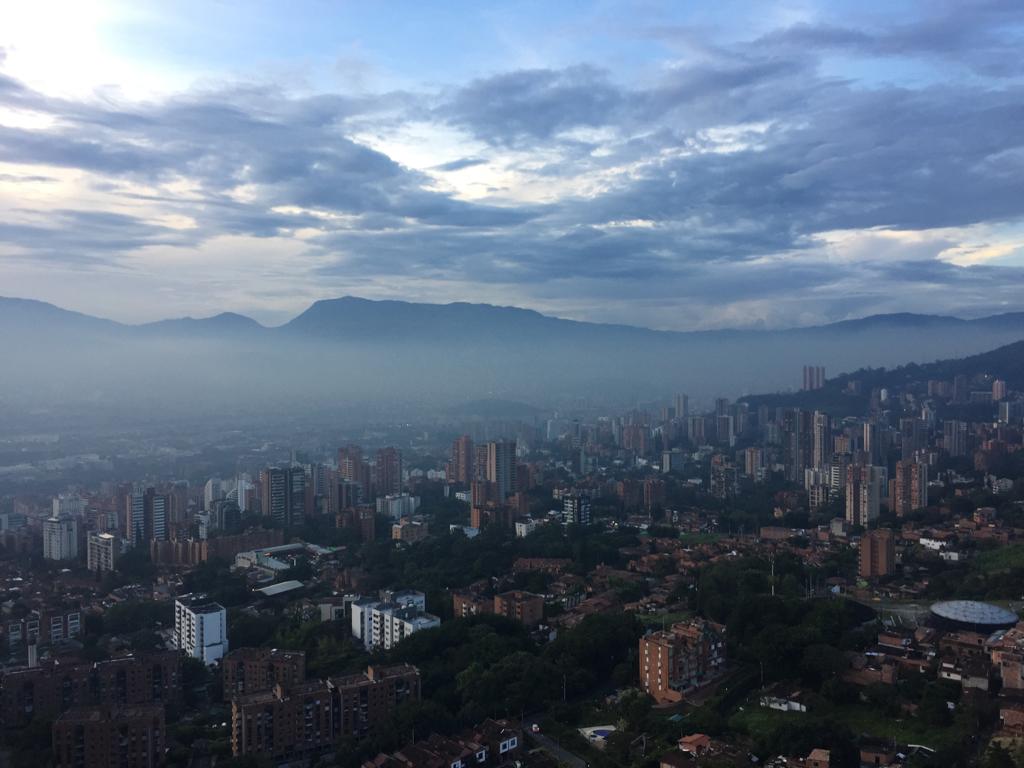 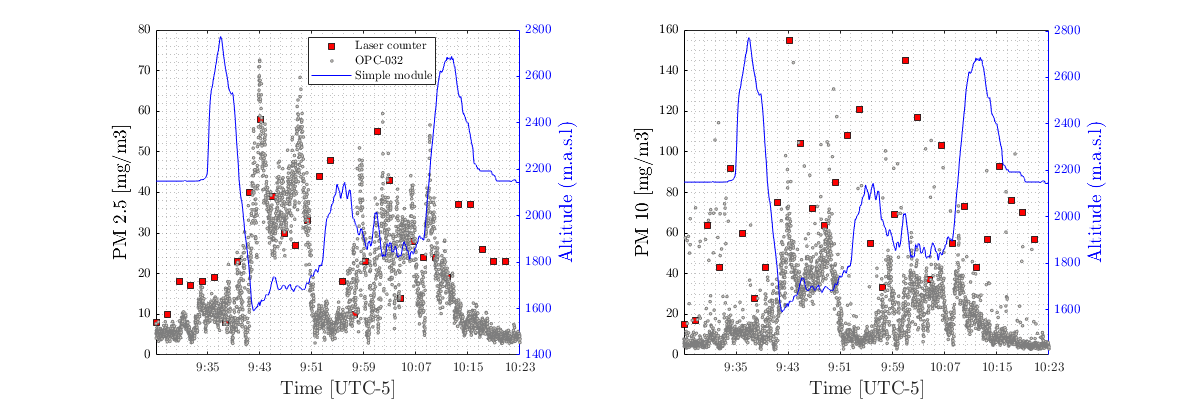 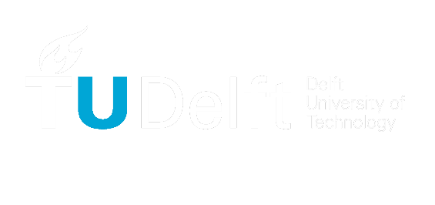 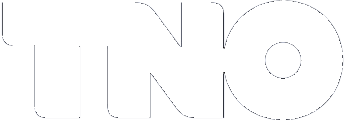 37
[Speaker Notes: 12 march 2019]
H.I.P.A.E Helicopter-borne In-situ Pollution Assessment Experiment: Alternative platform for measuring contaminants in the atmosphere
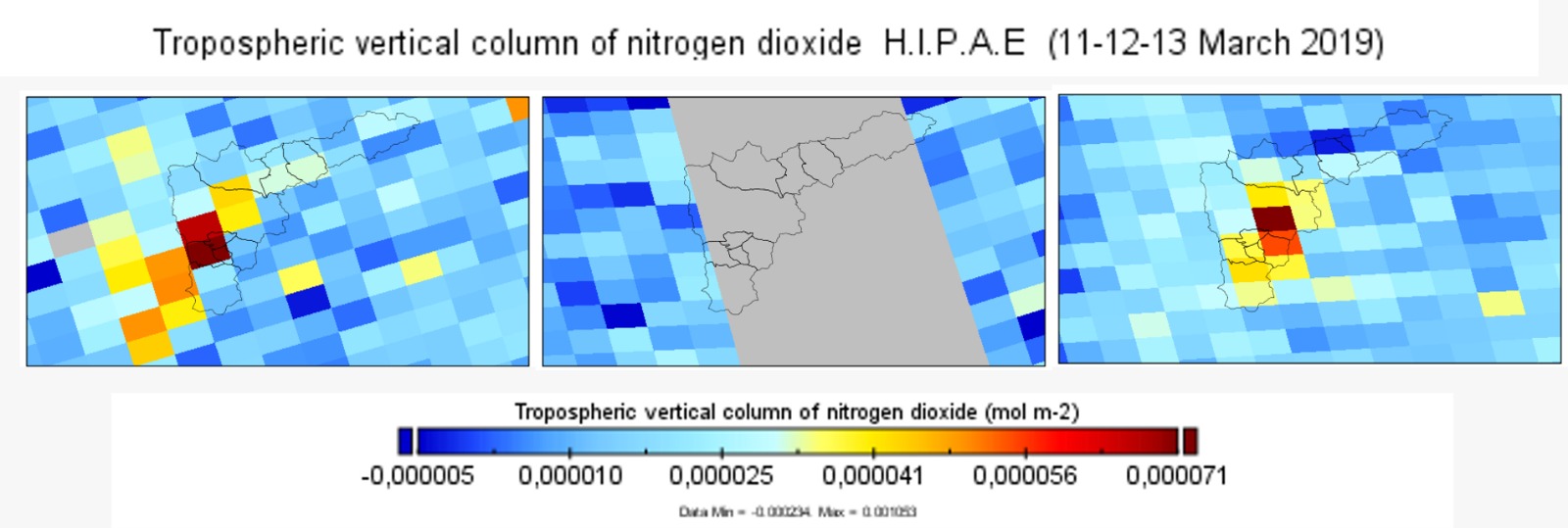 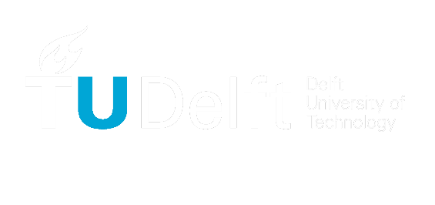 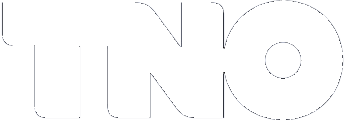 38
[Speaker Notes: 12 march 2019]
Current and future work
LOTOS-EUROS
Schematic Variational ensemble based system for satellite data assimilation
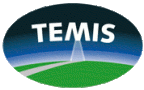 Sequential Techniques
OMI
TROPOMI
Data assimilation
Satellite Data validation
Satellite Data Preprocessing
Satellite Data
Acquisition
Appropriate measures to compare
Variational
Techniques
Adjoint-free
Modified 4D-EnVar:
Criteria for Variational Data assimilation performance evaluation
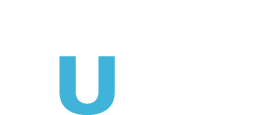 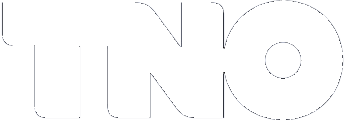 39
24
[Speaker Notes: Ideas on burning CO retrieval concentrations, what references exist about succesfull validation of satellite instruments like OMI, IASI, AIRS over southamerica, equatorial areas
Could be episodes of emission deposition be treated in a 3D-Var way due to the short]
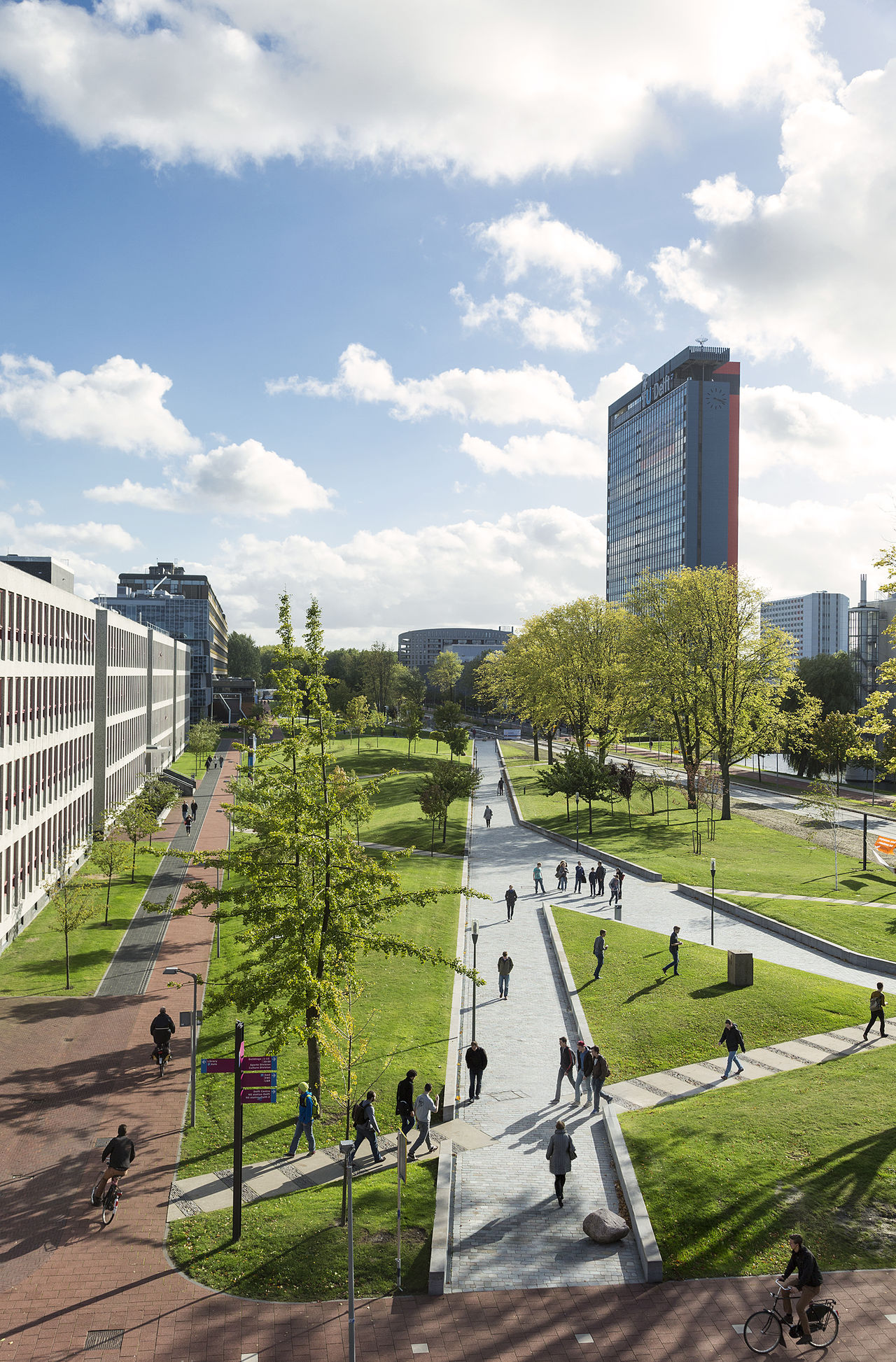 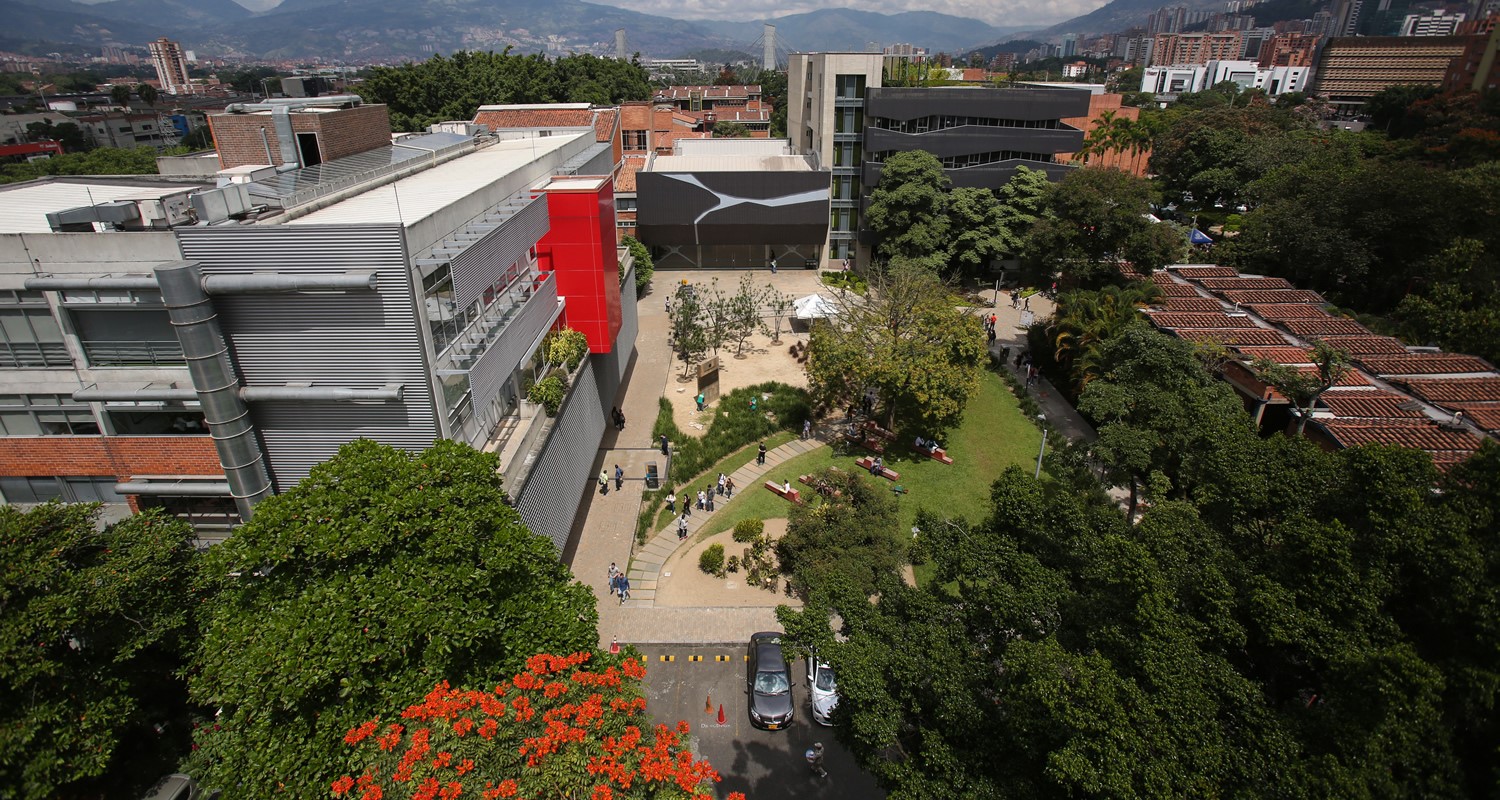 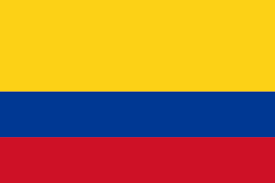 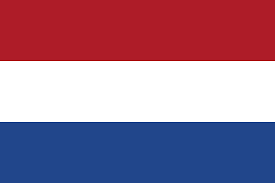 Thank you very much for your attention
Heel erg bedankt voor je aandacht

Muchas gracias por su atención
40